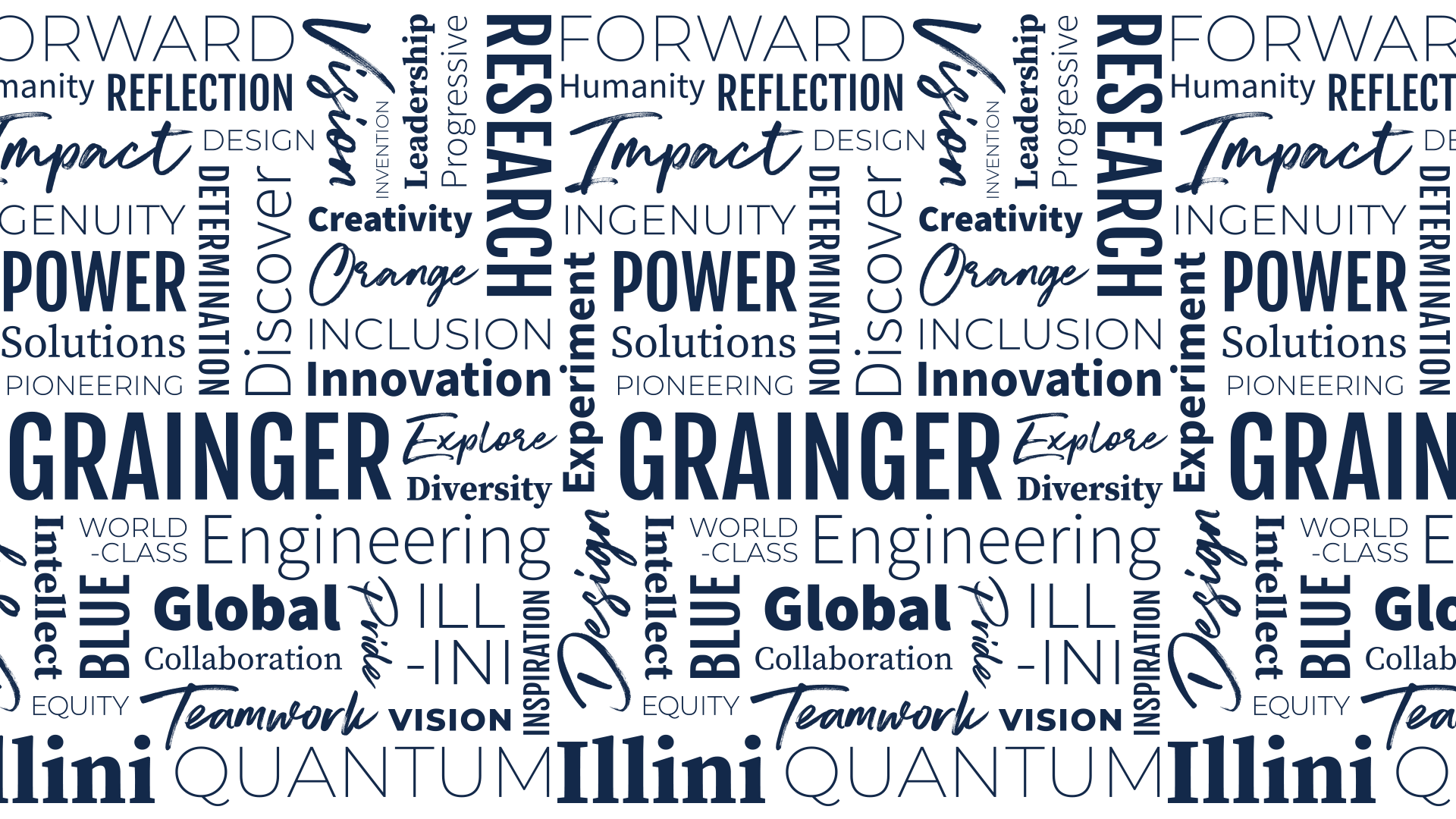 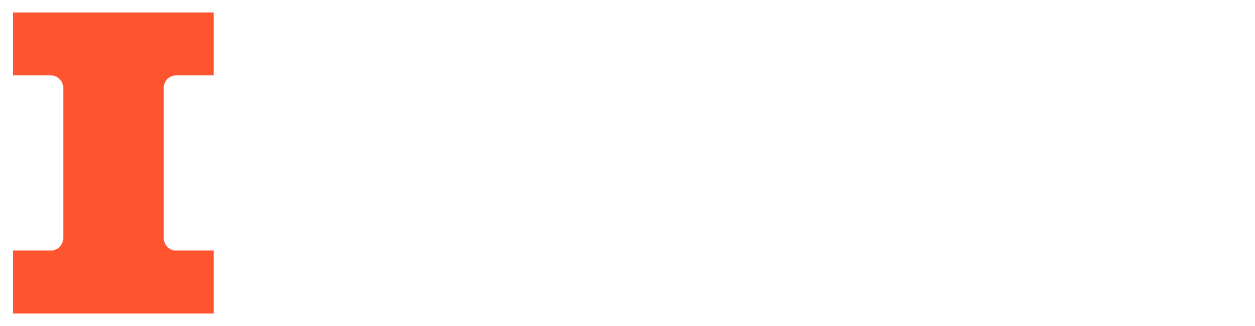 AUTOMATIC PET DOOR​
Electrical & Computer Engineering

	TEAM 27:  HAIJIAN WANG​, HAORAN ZHENG​, ZHIHAO XU​
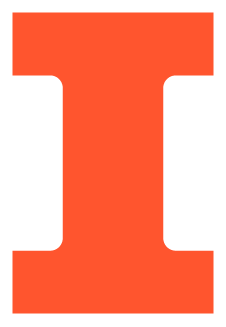 Problem To Solve
ELECTRICAL & COMPUTER ENGINEERING
GRAINGER ENGINEERING
PROBLEM TO SOLVE​
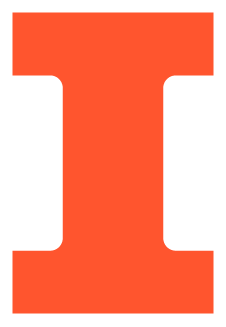 For people living near the natural ecosystem, human-wildlife conflicts can frequently happen, and one type of such conflict is intruding wild animals.​
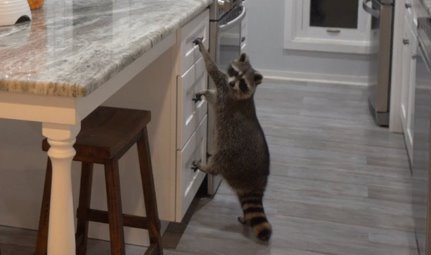 Hello there~
ELECTRICAL & COMPUTER ENGINEERING
GRAINGER ENGINEERING
PROBLEM TO SOLVE
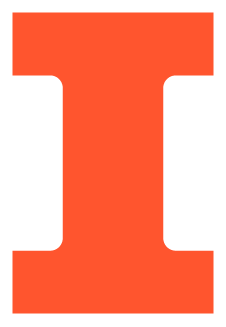 A “welcome-all” pet door can cause some problem…
For small to medium-sized wild animals like raccoons and coyotes, the unlocked pet door can be an entrance to people's houses.
https://www.youtube.com/watch?v=yr1OcFafctI​
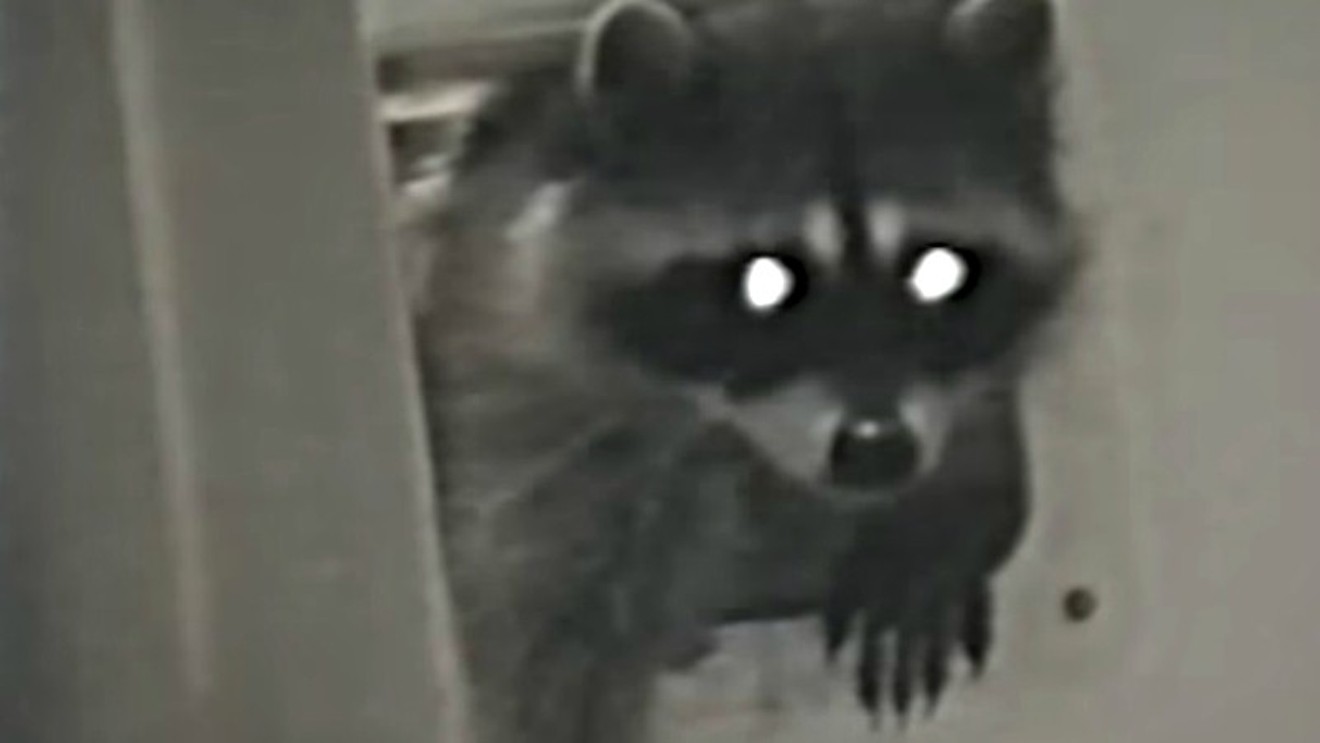 I am coming…
ELECTRICAL & COMPUTER ENGINEERING
GRAINGER ENGINEERING
PROBLEM TO SOLVE
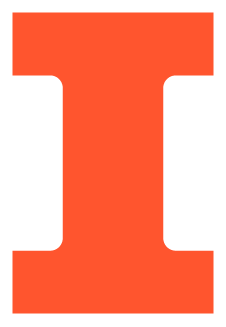 A “block-all” pet door also cause problems…
Locking the pet can prevent wildlife from intruding, but it will also keep the house owner's pets out of the door at the same time.
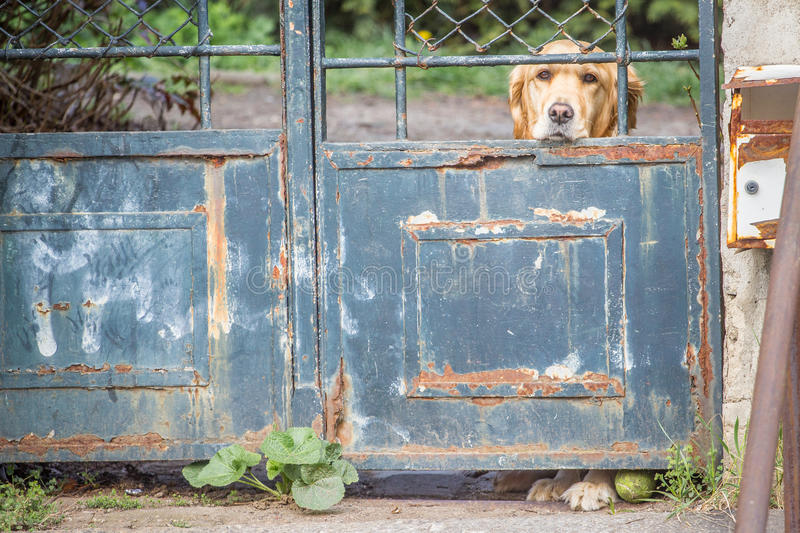 May I come in?
ELECTRICAL & COMPUTER ENGINEERING
GRAINGER ENGINEERING
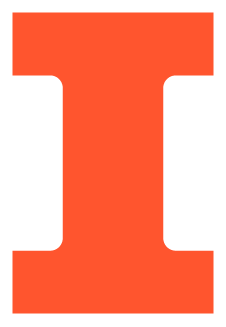 Project Overview
ELECTRICAL & COMPUTER ENGINEERING
GRAINGER ENGINEERING
PROJECT OVERVIEW
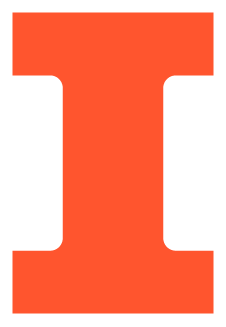 We built a door to welcome pets and prevent wildlife
When an object approaches our pet door, it should be able to execute the following sequential steps without any manual operation: 
Detecting the approaching object 
Identifying the species of the detected object
Locking/unlocking according to the determined species
ELECTRICAL & COMPUTER ENGINEERING
GRAINGER ENGINEERING
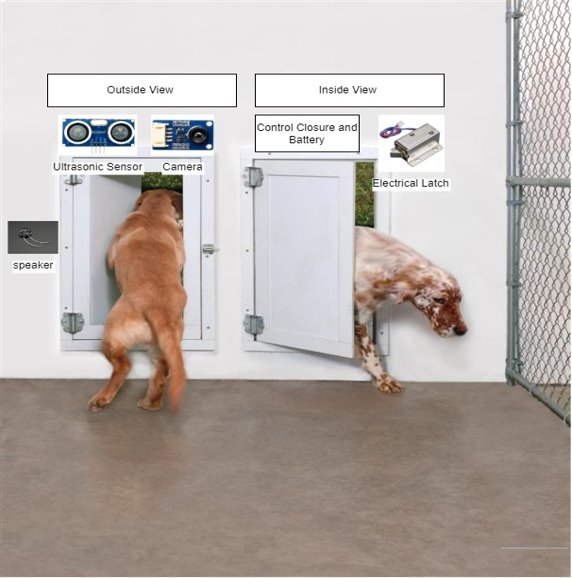 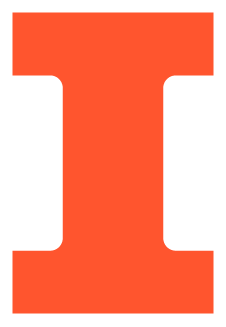 Concept Picture
ELECTRICAL & COMPUTER ENGINEERING
GRAINGER ENGINEERING
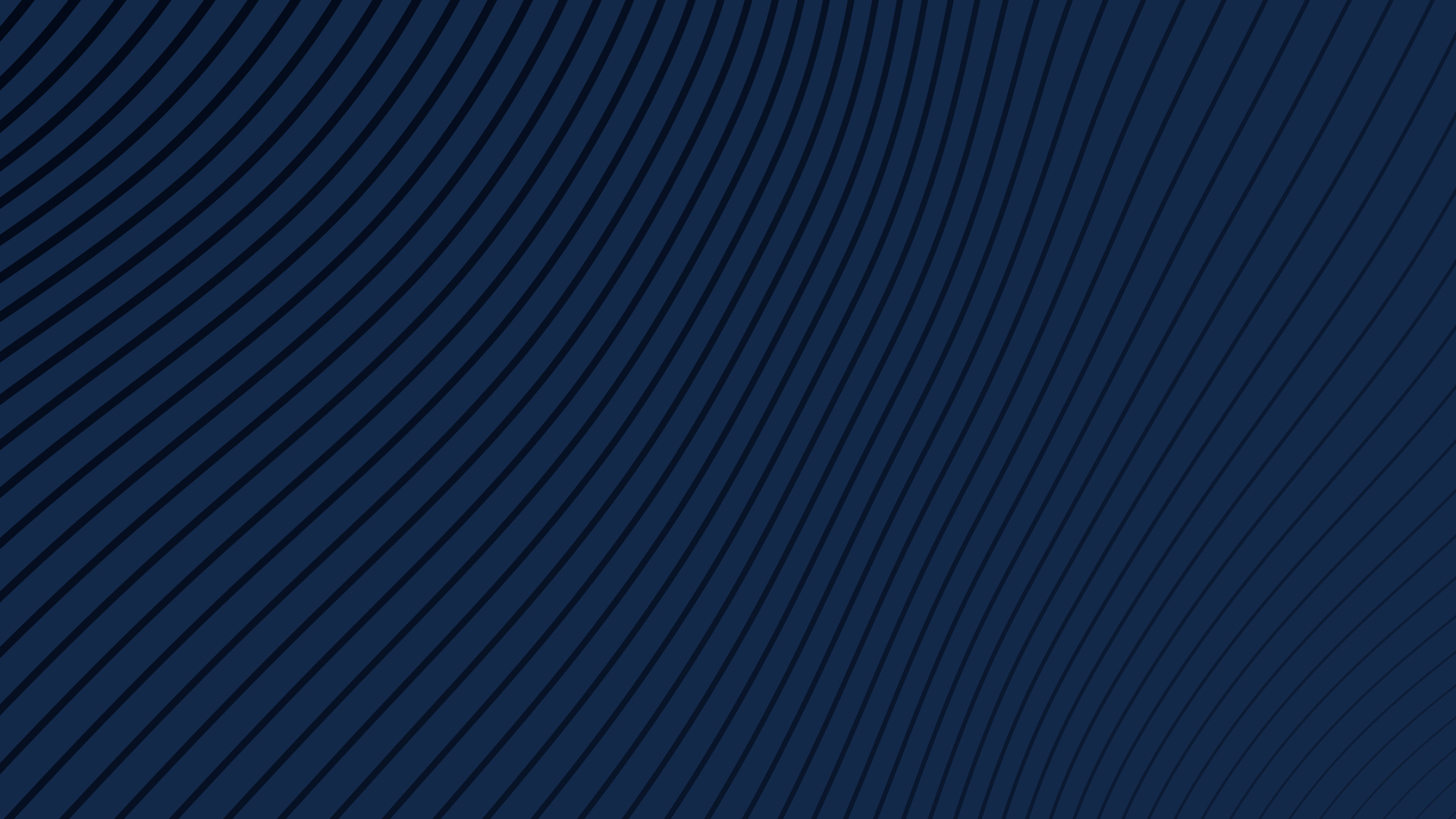 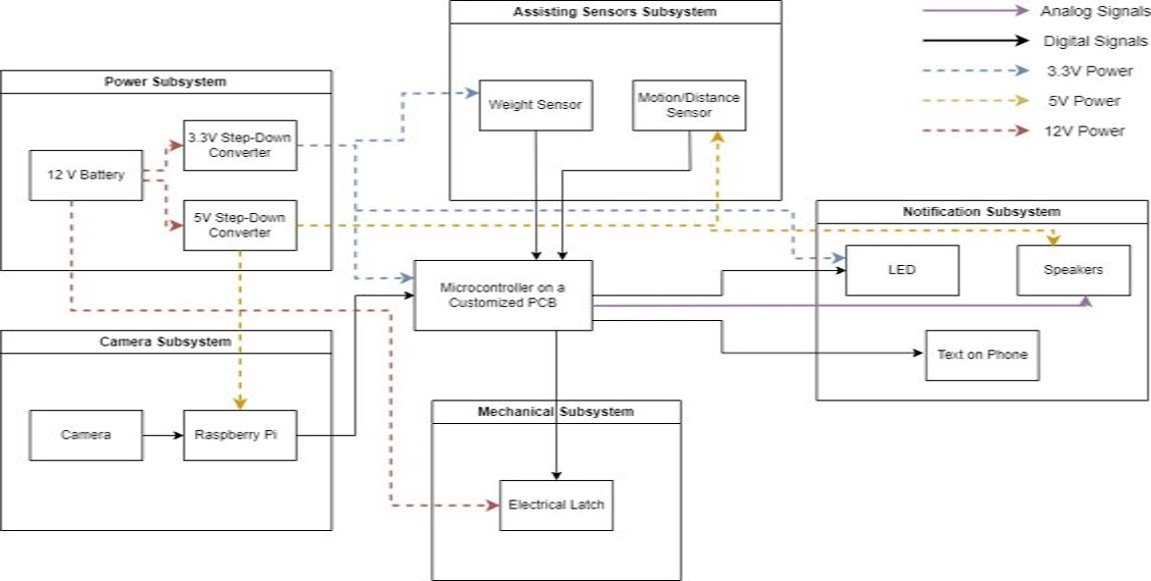 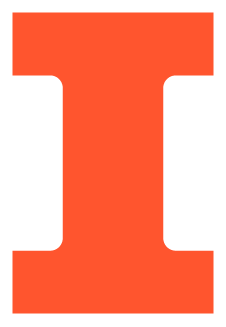 Block Diagram Overview
ELECTRICAL & COMPUTER ENGINEERING
GRAINGER ENGINEERING
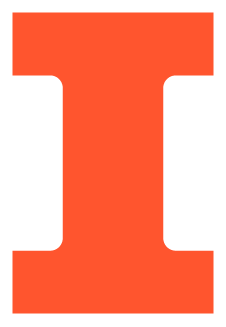 Design Explanation
ELECTRICAL & COMPUTER ENGINEERING
GRAINGER ENGINEERING
Design EXPLANATION
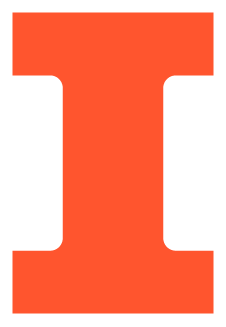 Our project can be divided into Five subsystems:​
Camera Subsystem
Motion Sensors Subsystem
Power Subsystem
Microcontroller
Notification Subsystem
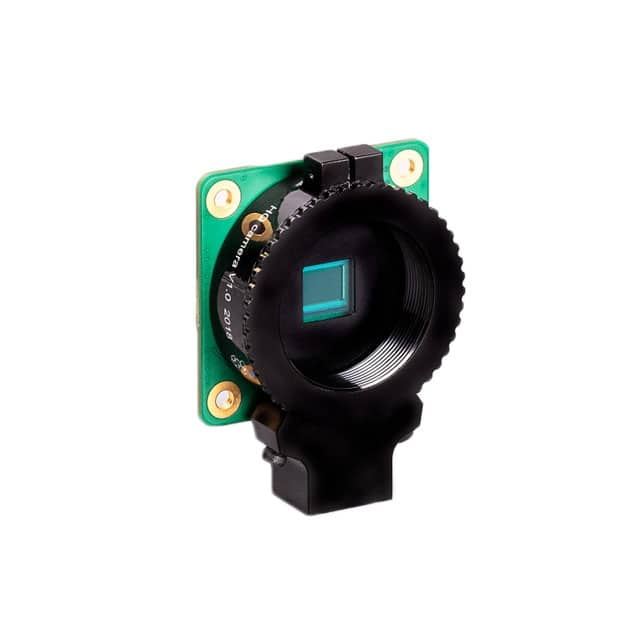 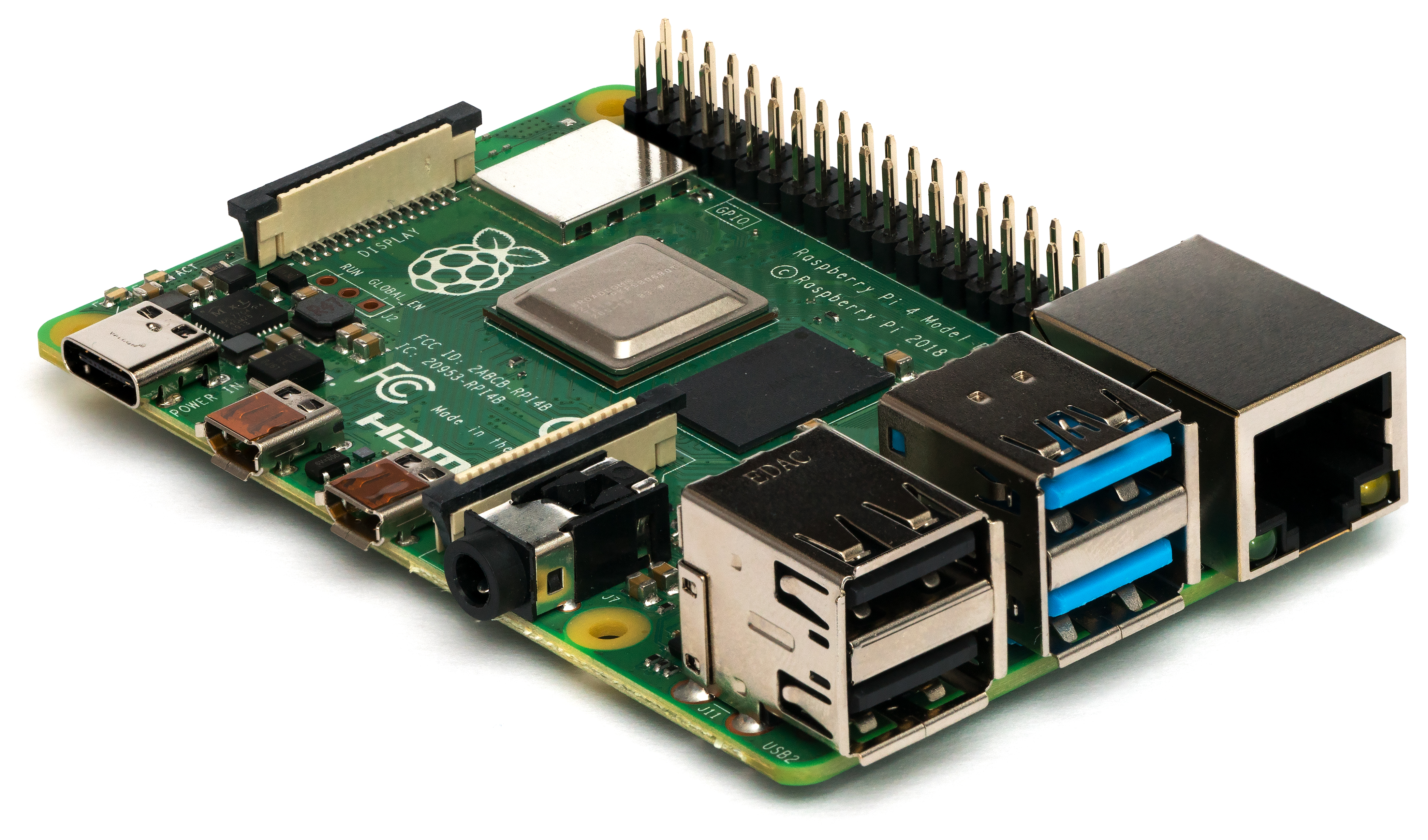 Design EXPLANATION
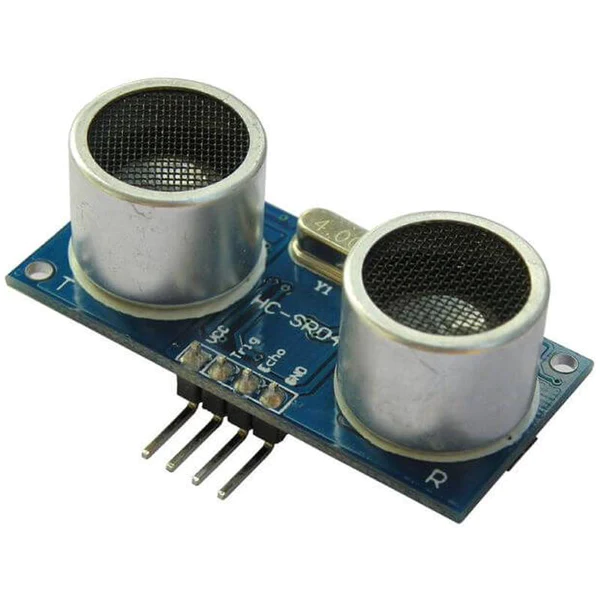 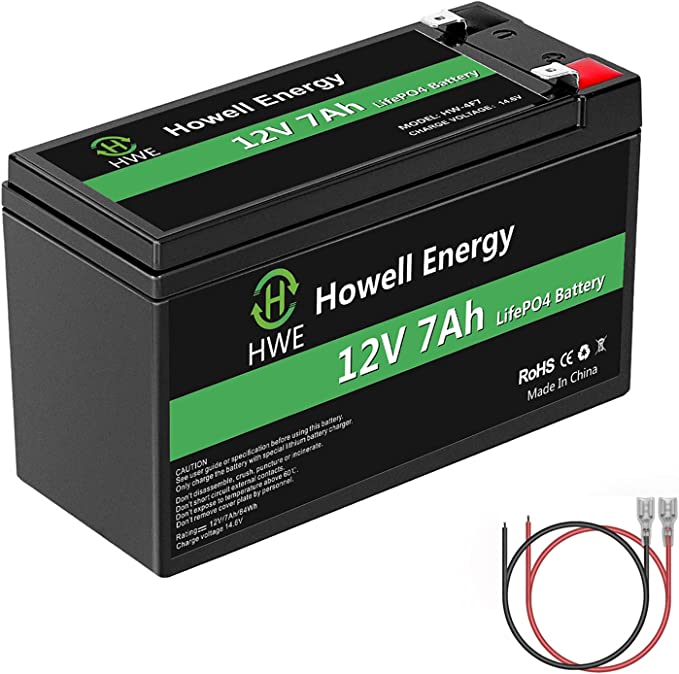 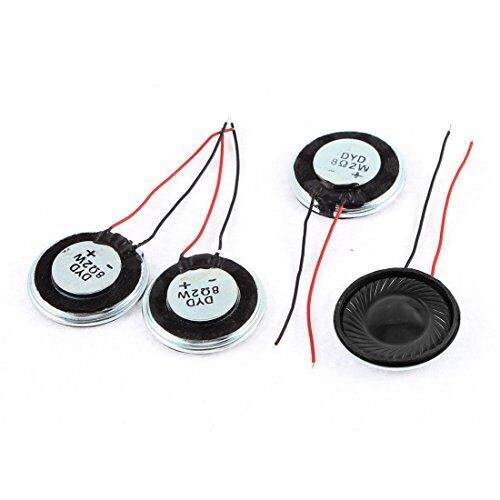 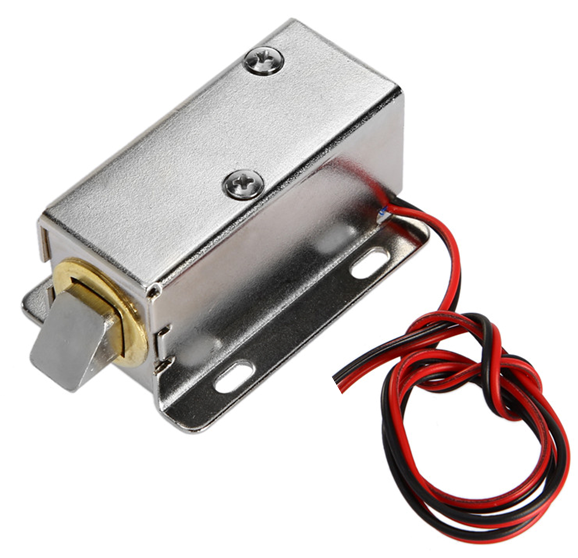 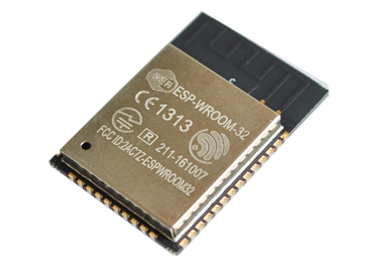 ELECTRICAL & COMPUTER ENGINEERING
GRAINGER ENGINEERING
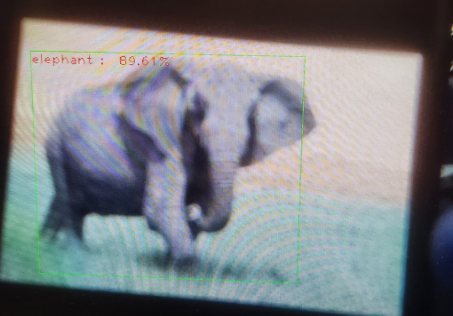 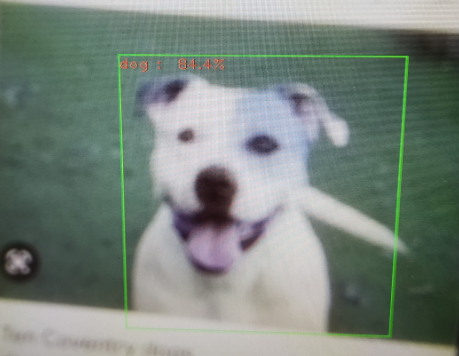 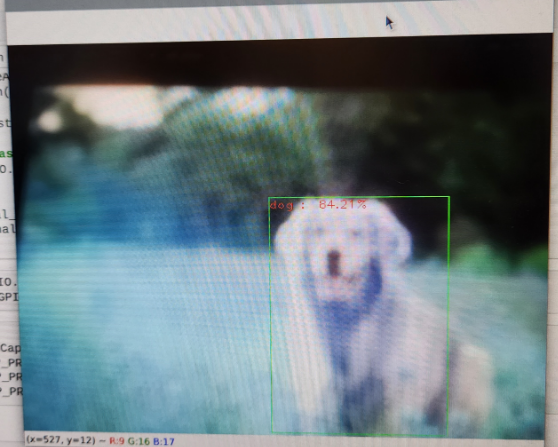 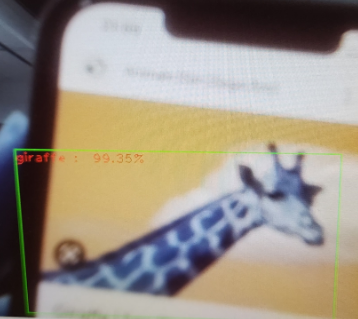 Design EXPLANATION
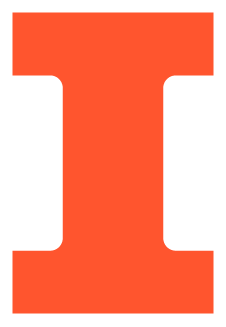 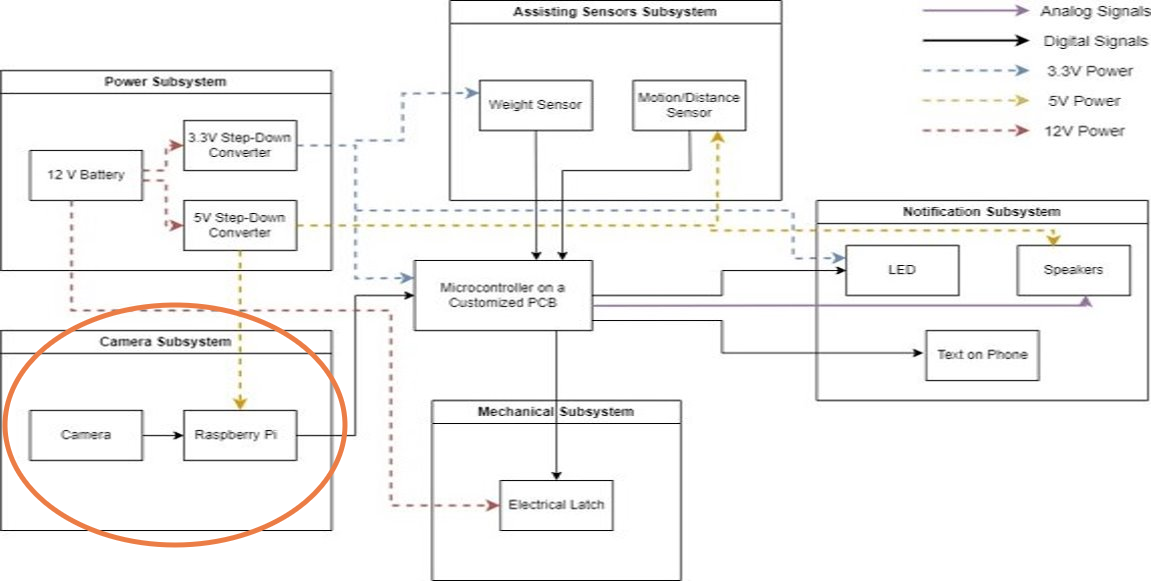 Camera Subsystem
Requirement: this subsystem consists of a Raspberry Pi Camera Module 3 responsible for detecting the approaching animal and a Raspberry Pi 4 Model B responsible for identifying the approaching animal.​
IMAGE / GRAPHIC
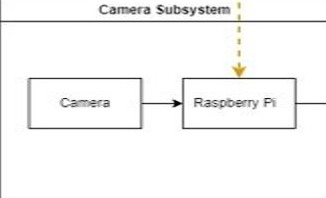 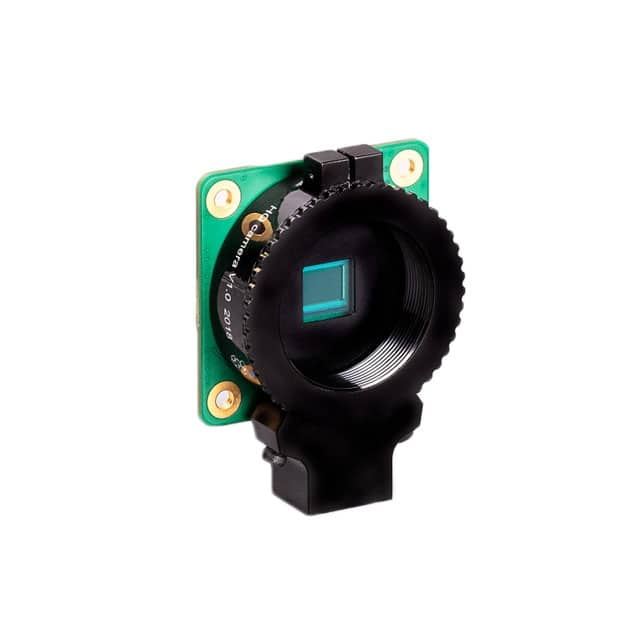 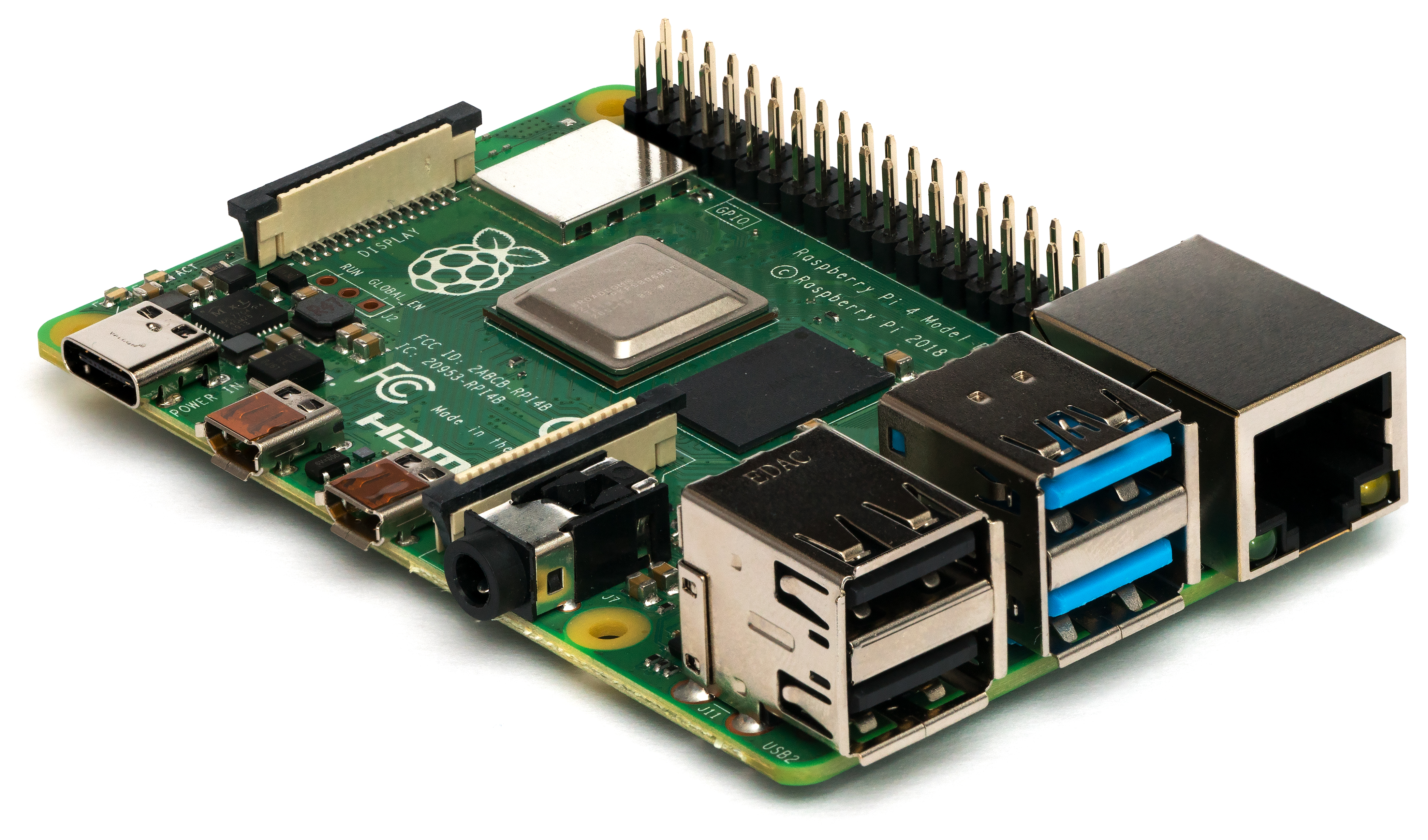 IMAGE / GRAPHIC
ELECTRICAL & COMPUTER ENGINEERING
GRAINGER ENGINEERING
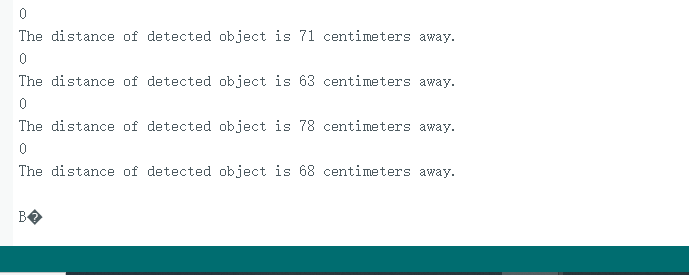 Design EXPLANATION
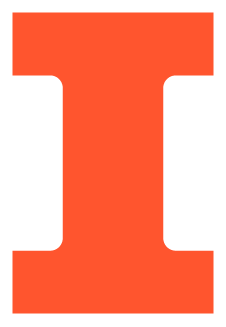 Motion Sensor Subsystem
This subsystem consists of an Ultrasonic Distance Sensor to measure the approaching object's distance to our pet door, so the pet door will not unlock if no object is within a certain range.​
Requirement: it should measure the distance between the pet and the door and send a signal to the microcontroller.
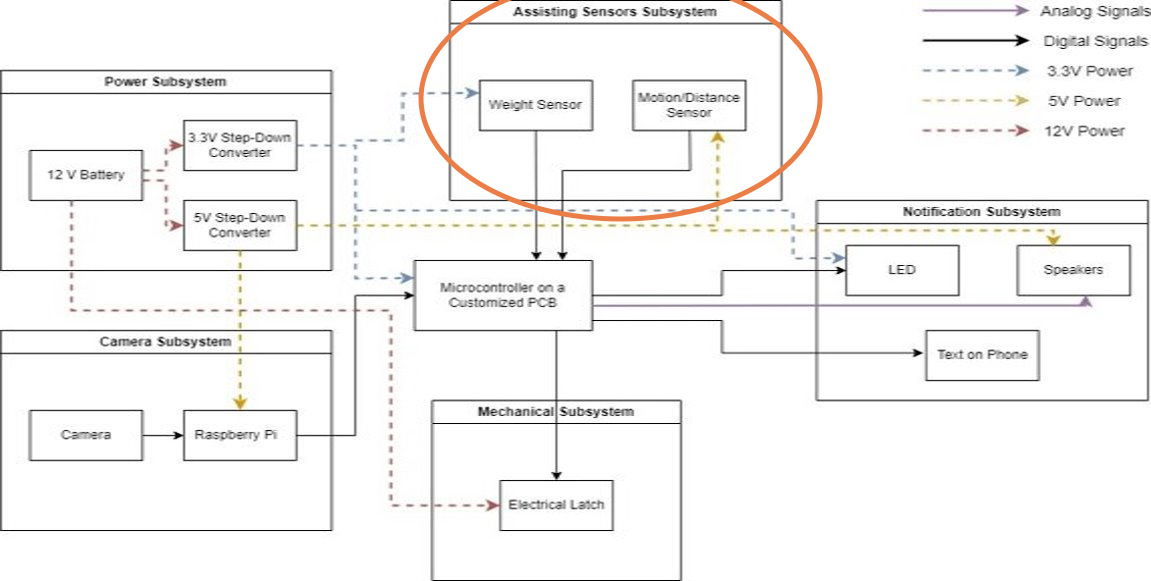 IMAGE / GRAPHIC
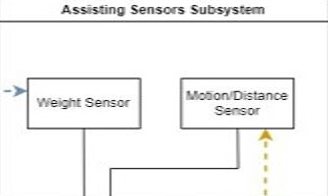 IMAGE / GRAPHIC
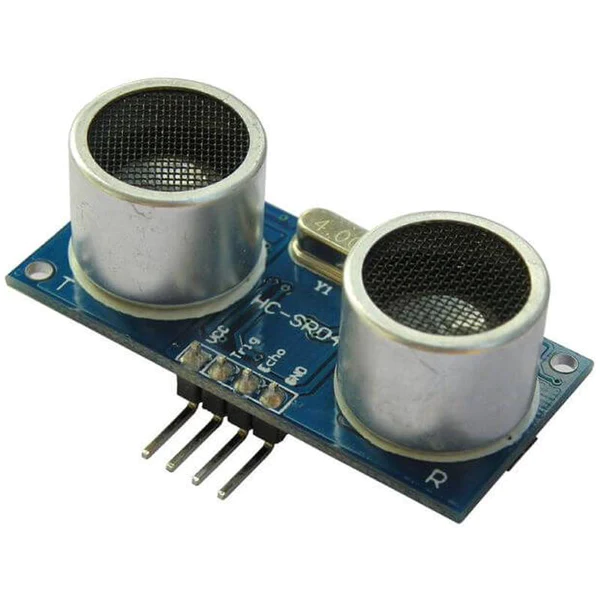 ELECTRICAL & COMPUTER ENGINEERING
GRAINGER ENGINEERING
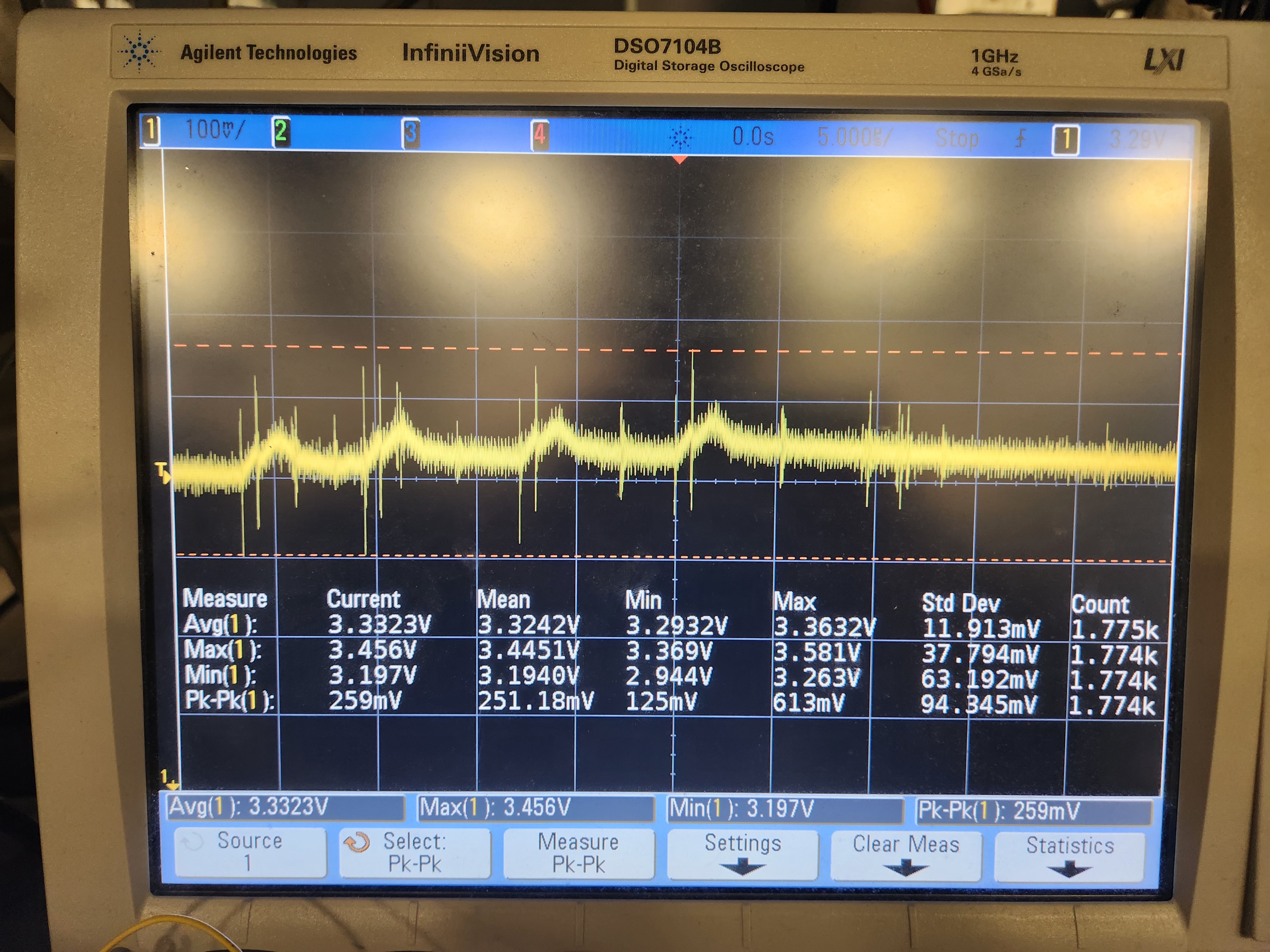 Design EXPLANATION
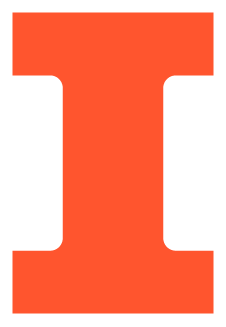 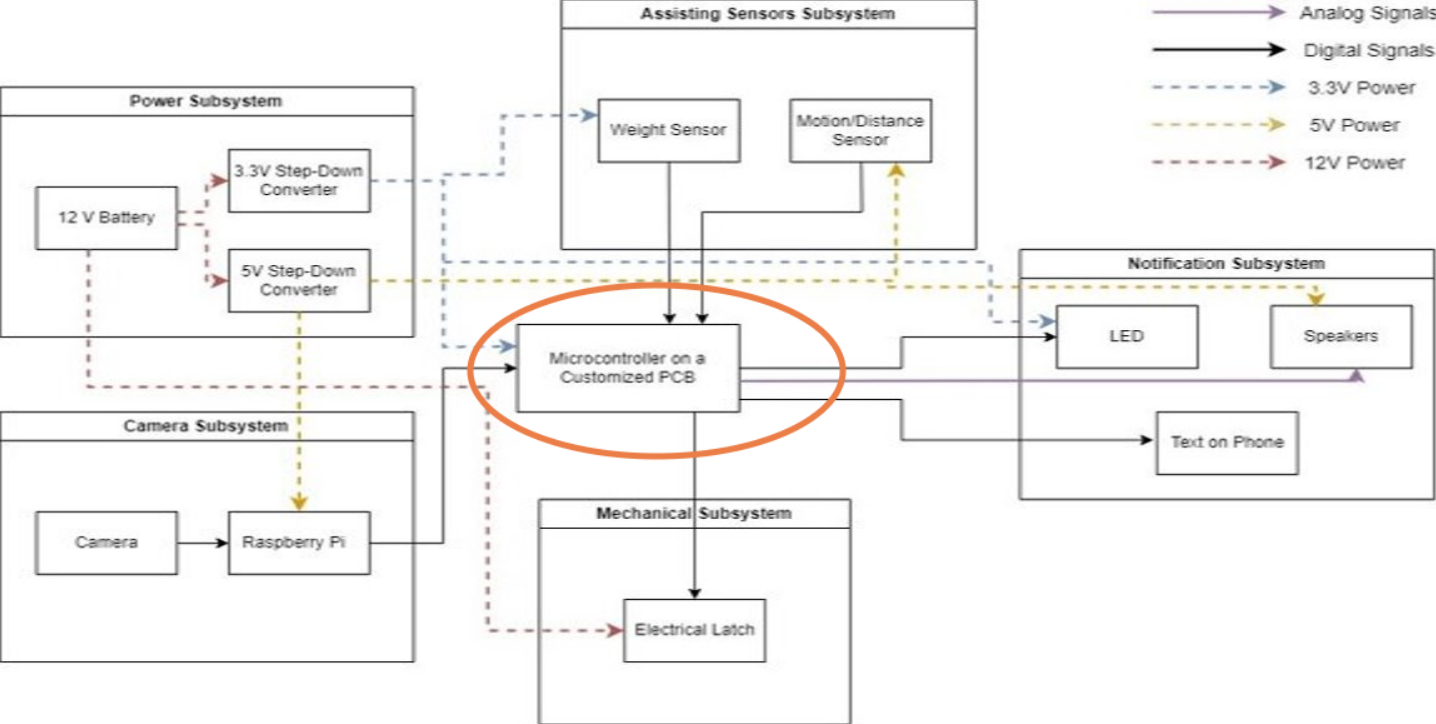 Microcontroller
An ESP32-S3-WROOM-2 microcontroller 
Requirement: provides the main control for our latch and speaker once receiving signals from Raspberry Pi and the Ultrasonic Distance Sensor.​
IMAGE / GRAPHIC
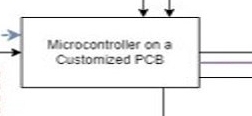 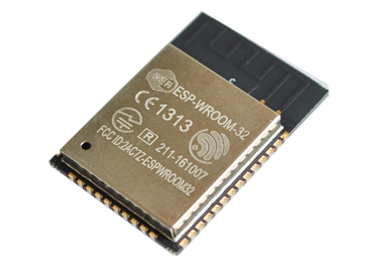 IMAGE / GRAPHIC
ELECTRICAL & COMPUTER ENGINEERING
GRAINGER ENGINEERING
Design EXPLANATION
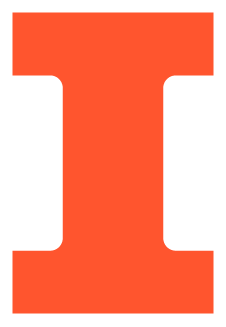 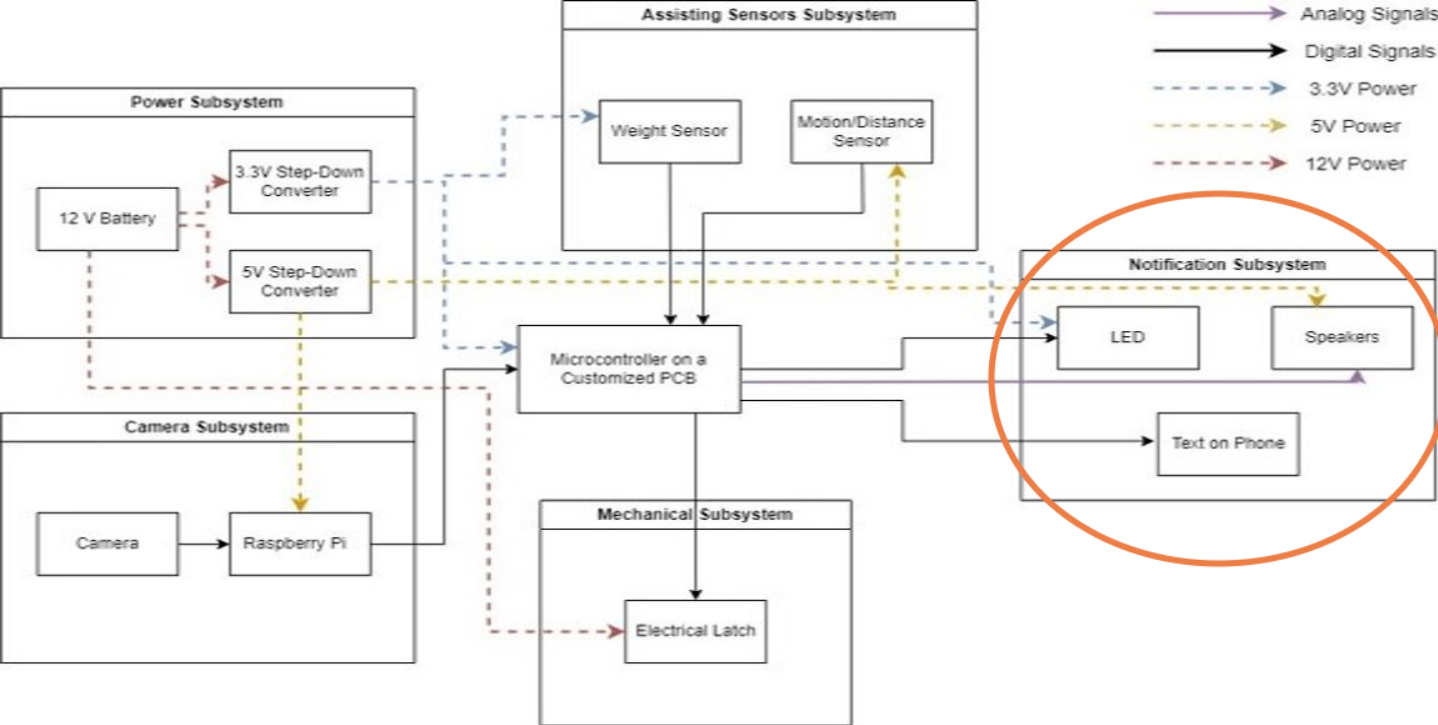 Notification Subsystem
This subsystem includes a Latch to Lock/unlock the door,  and a Speaker to notify the house owner that the door is currently unlocked.
Requirement: After receiving the correct signal from the microcontroller, the speaker should ring, and latch should lock and unlock properly.
IMAGE / GRAPHIC
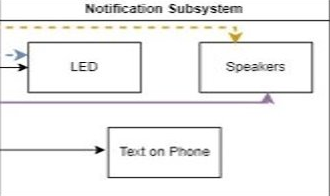 IMAGE / GRAPHIC
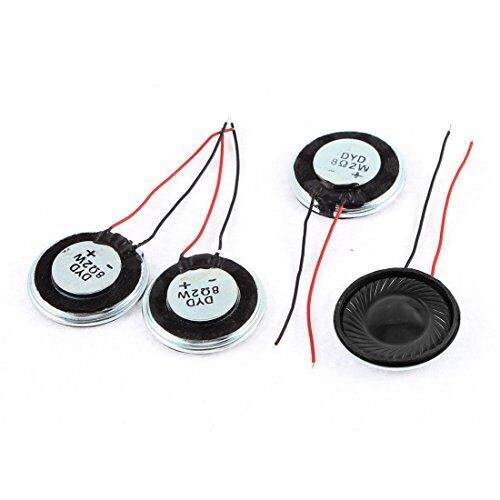 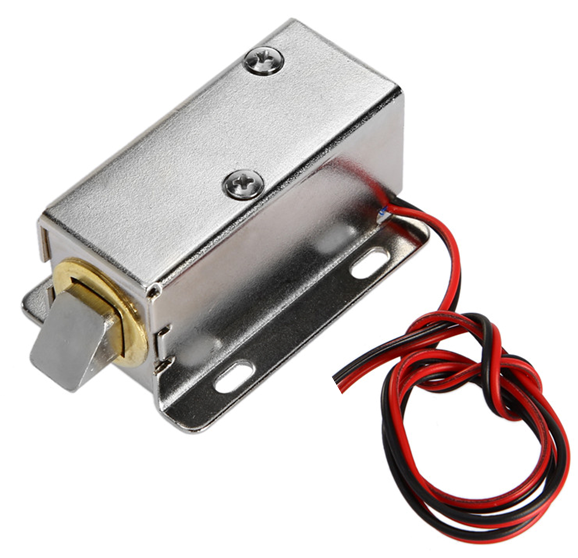 ELECTRICAL & COMPUTER ENGINEERING
GRAINGER ENGINEERING
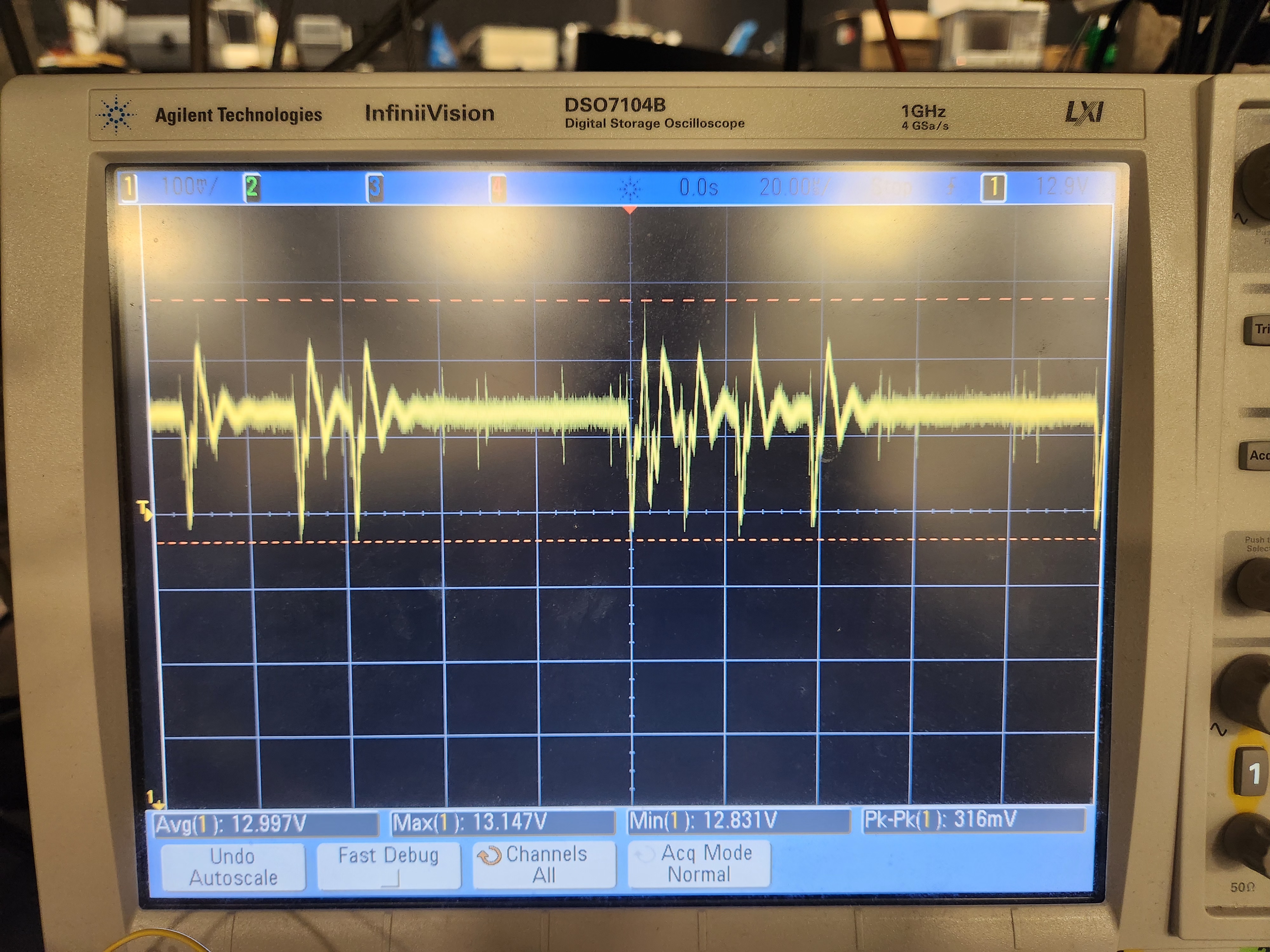 Design EXPLANATION
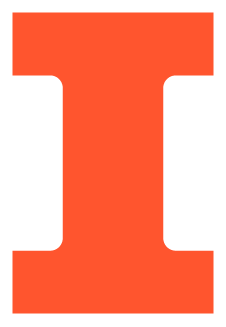 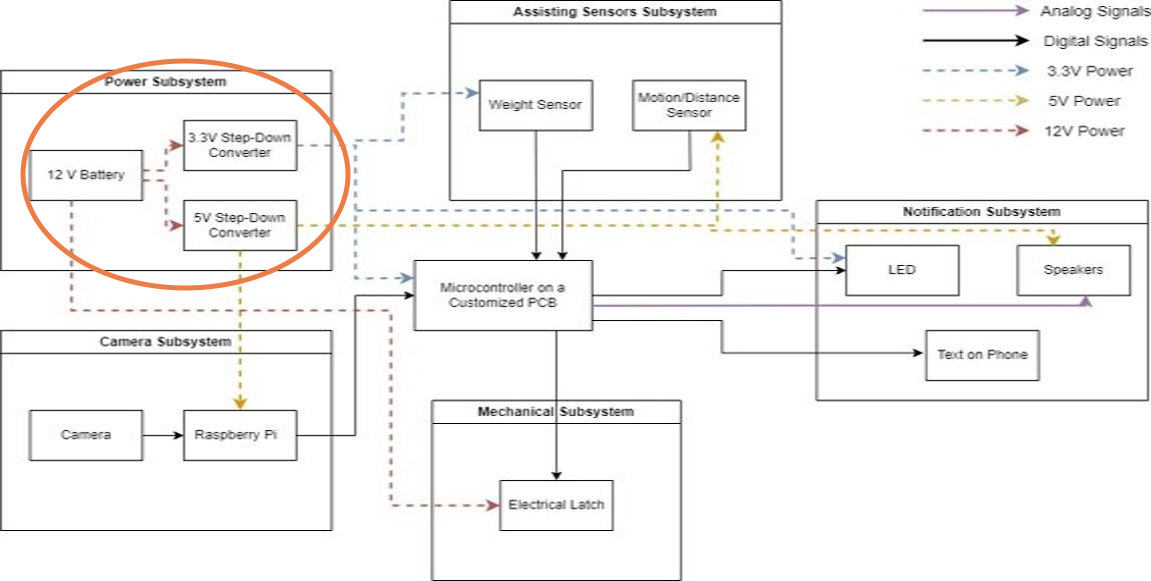 Power Subsystem
This subsystem consists of an HWE 12.8V 7Ah Battery and two RED WOLF Adjust DC Converters 
Requirement: provide corresponding voltage and power to our whole system.
IMAGE / GRAPHIC
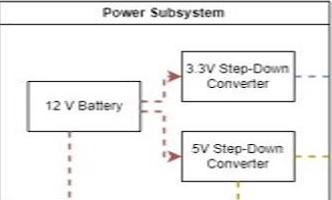 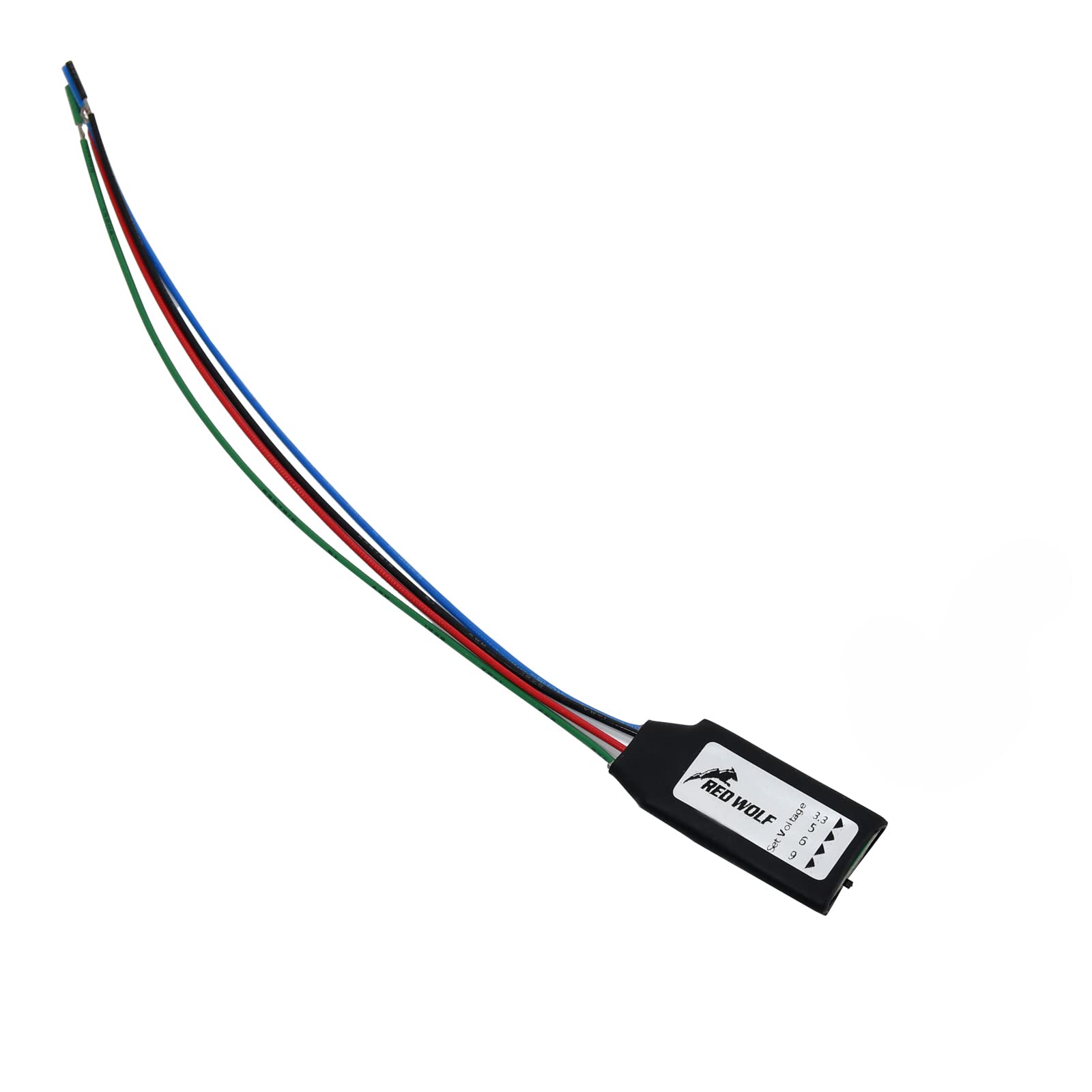 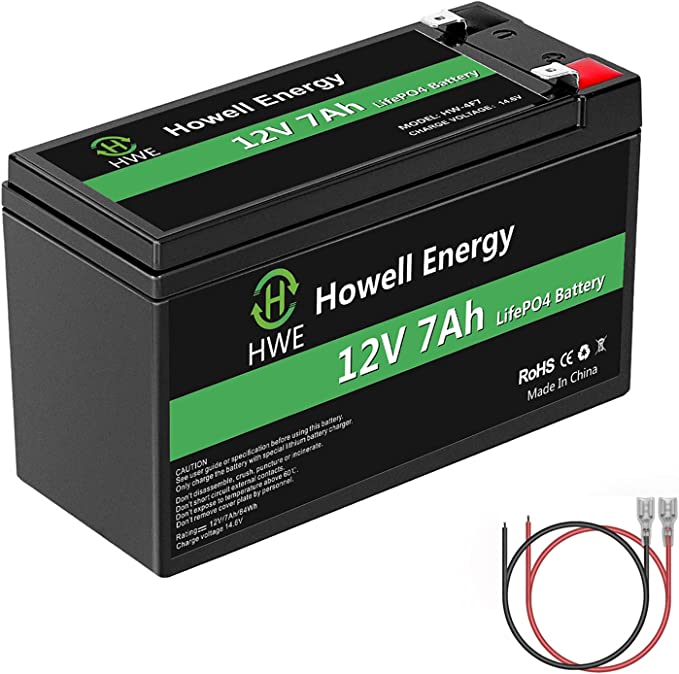 IMAGE / GRAPHIC
ELECTRICAL & COMPUTER ENGINEERING
GRAINGER ENGINEERING
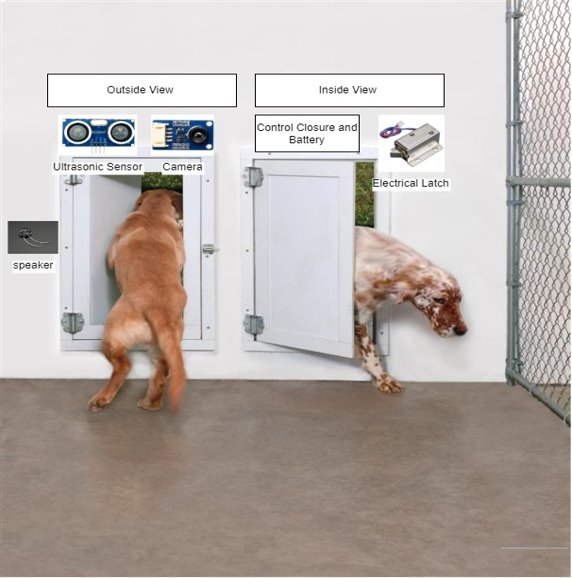 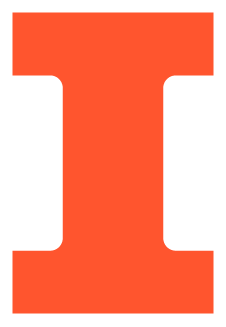 Concept Picture
ELECTRICAL & COMPUTER ENGINEERING
GRAINGER ENGINEERING
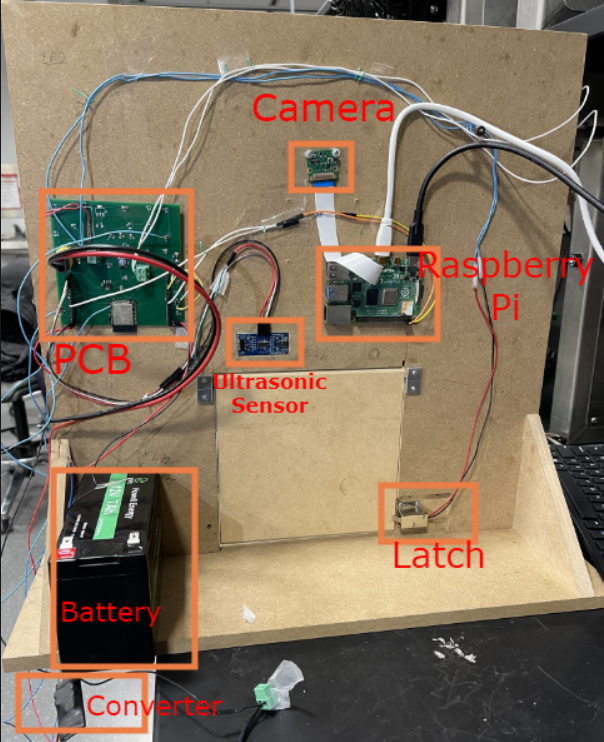 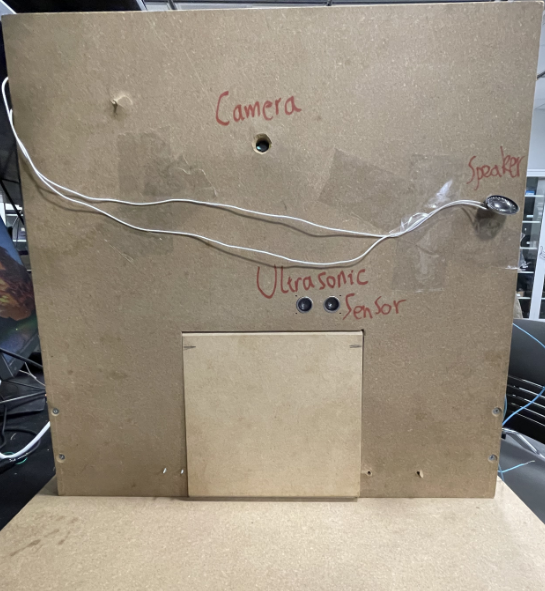 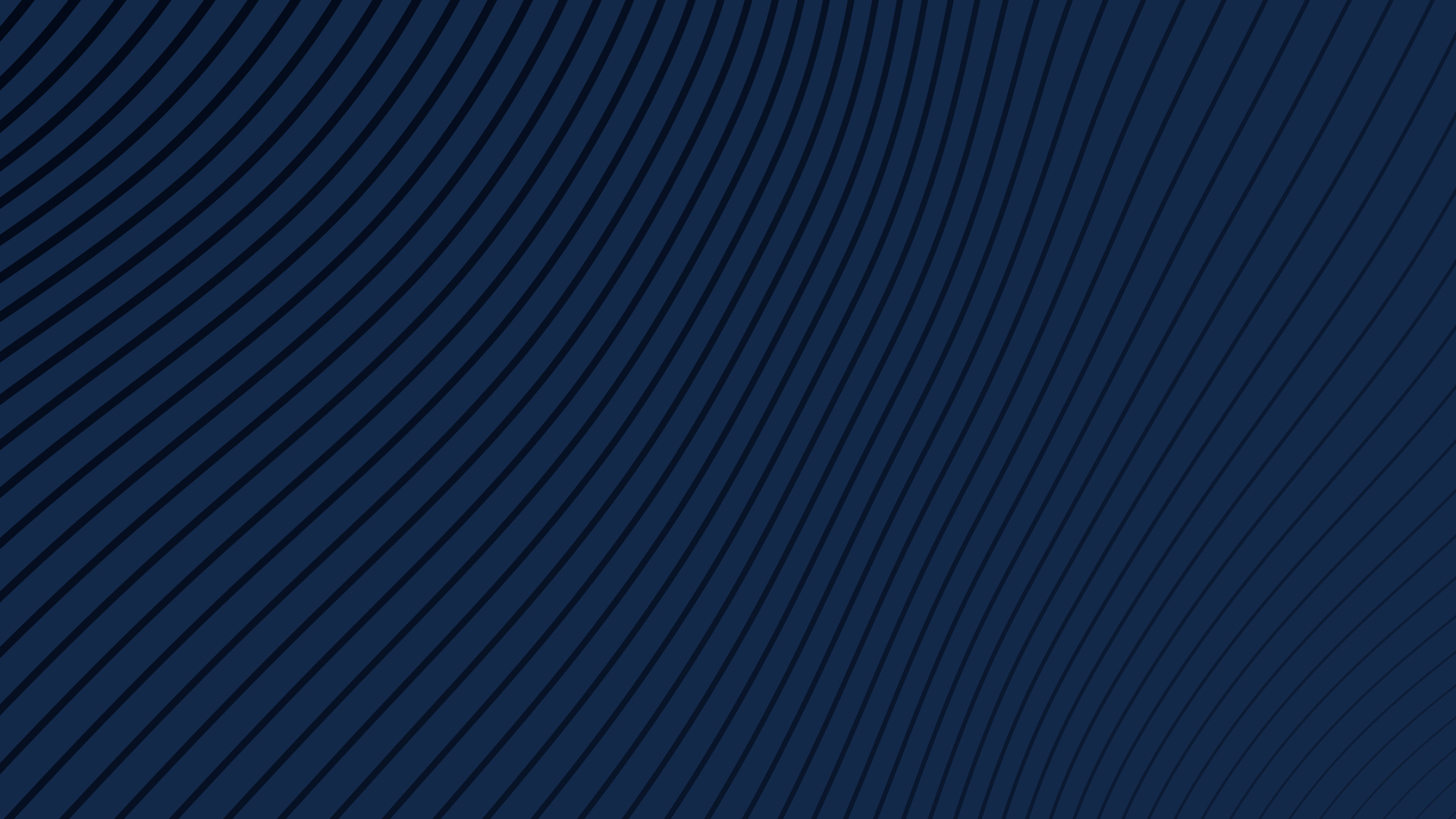 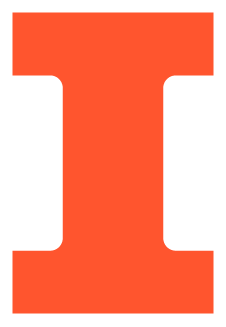 Our Final Product ...
ELECTRICAL & COMPUTER ENGINEERING
GRAINGER ENGINEERING
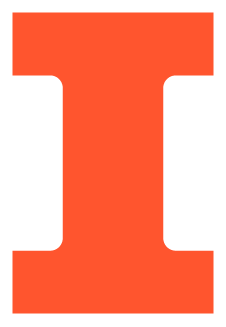 PCB Design and Results
ELECTRICAL & COMPUTER ENGINEERING
GRAINGER ENGINEERING
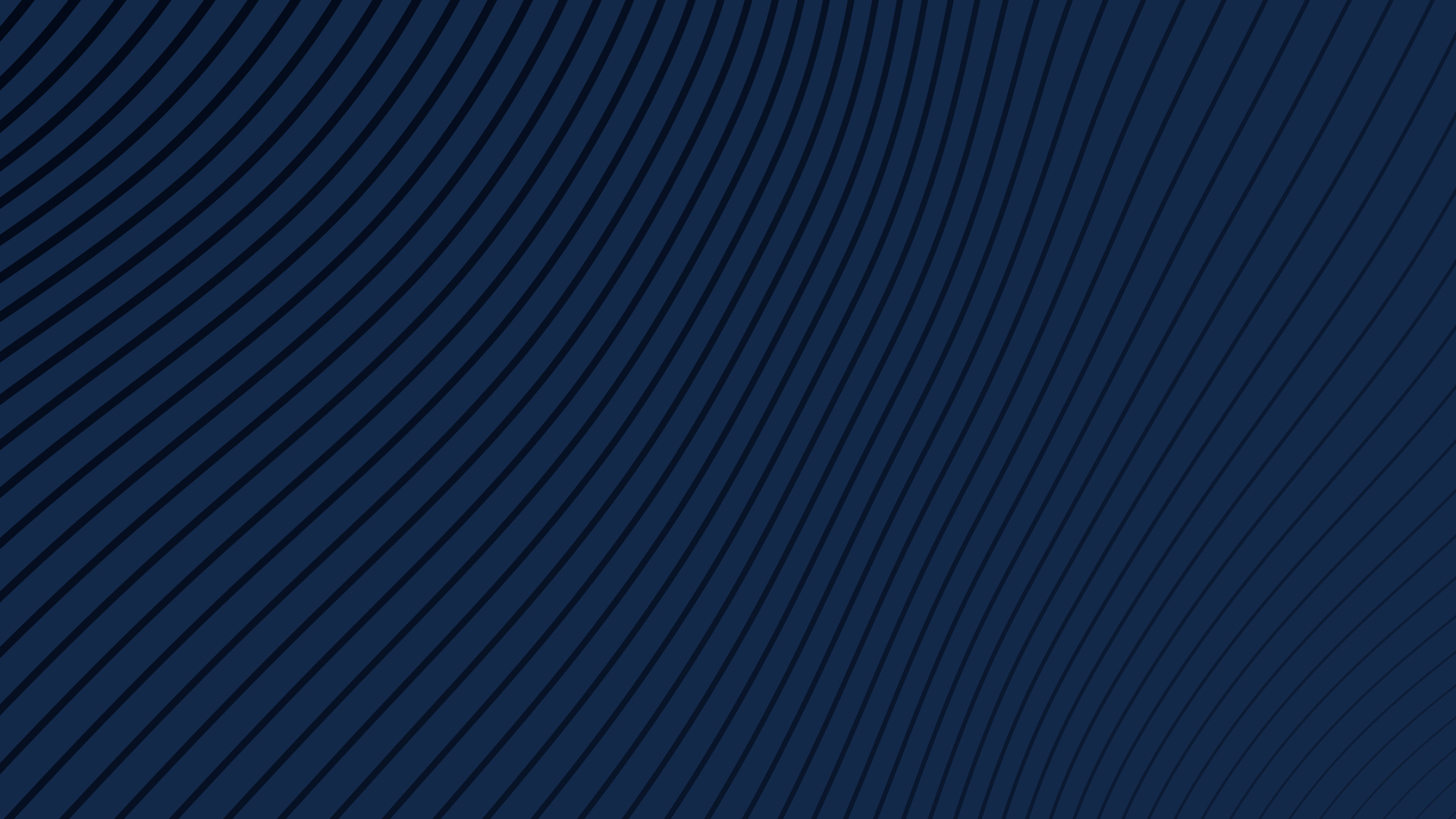 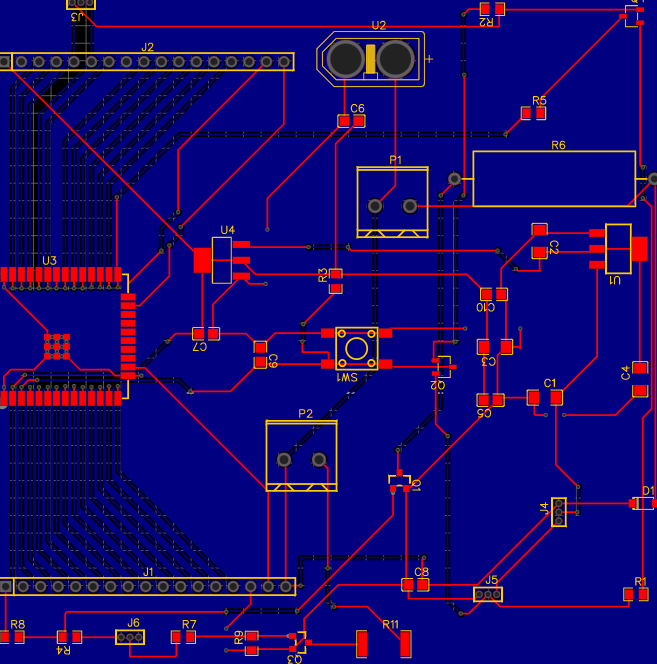 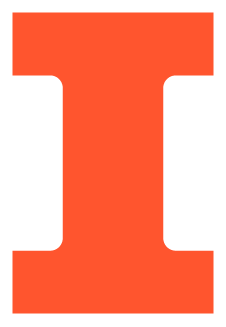 PCB Design
ELECTRICAL & COMPUTER ENGINEERING
GRAINGER ENGINEERING
SUCCESSES...
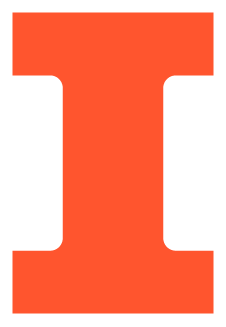 We have a working ESP32 microcontroller on our PCB!
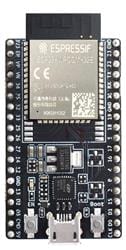 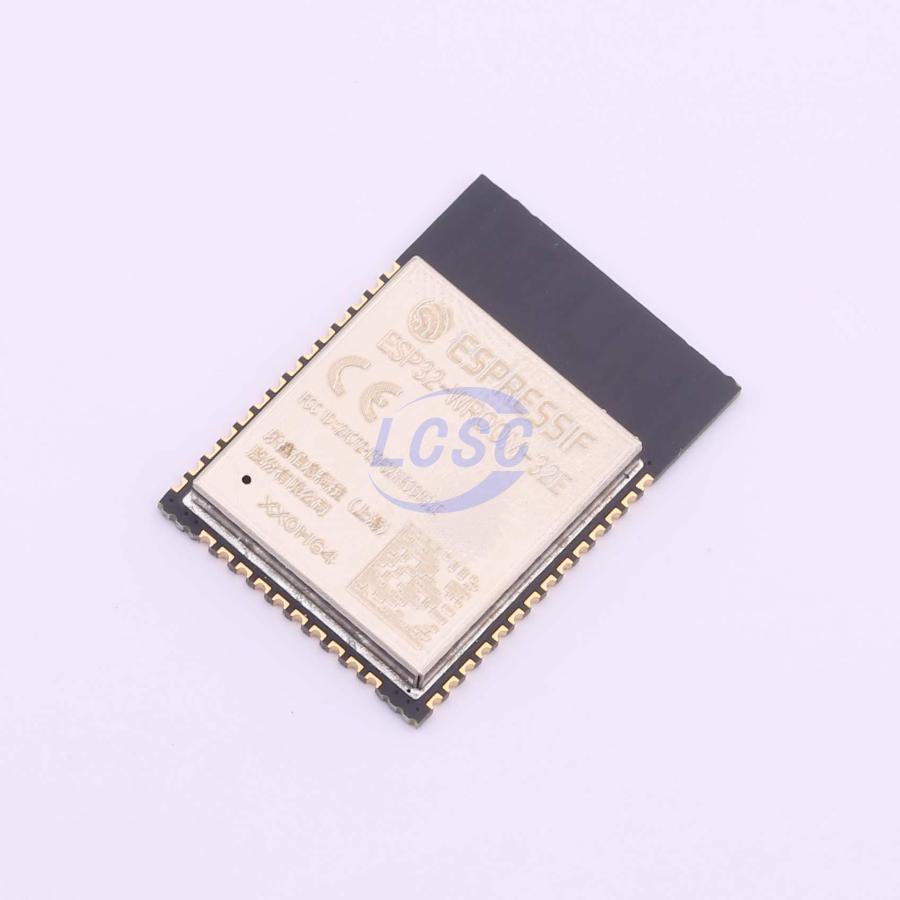 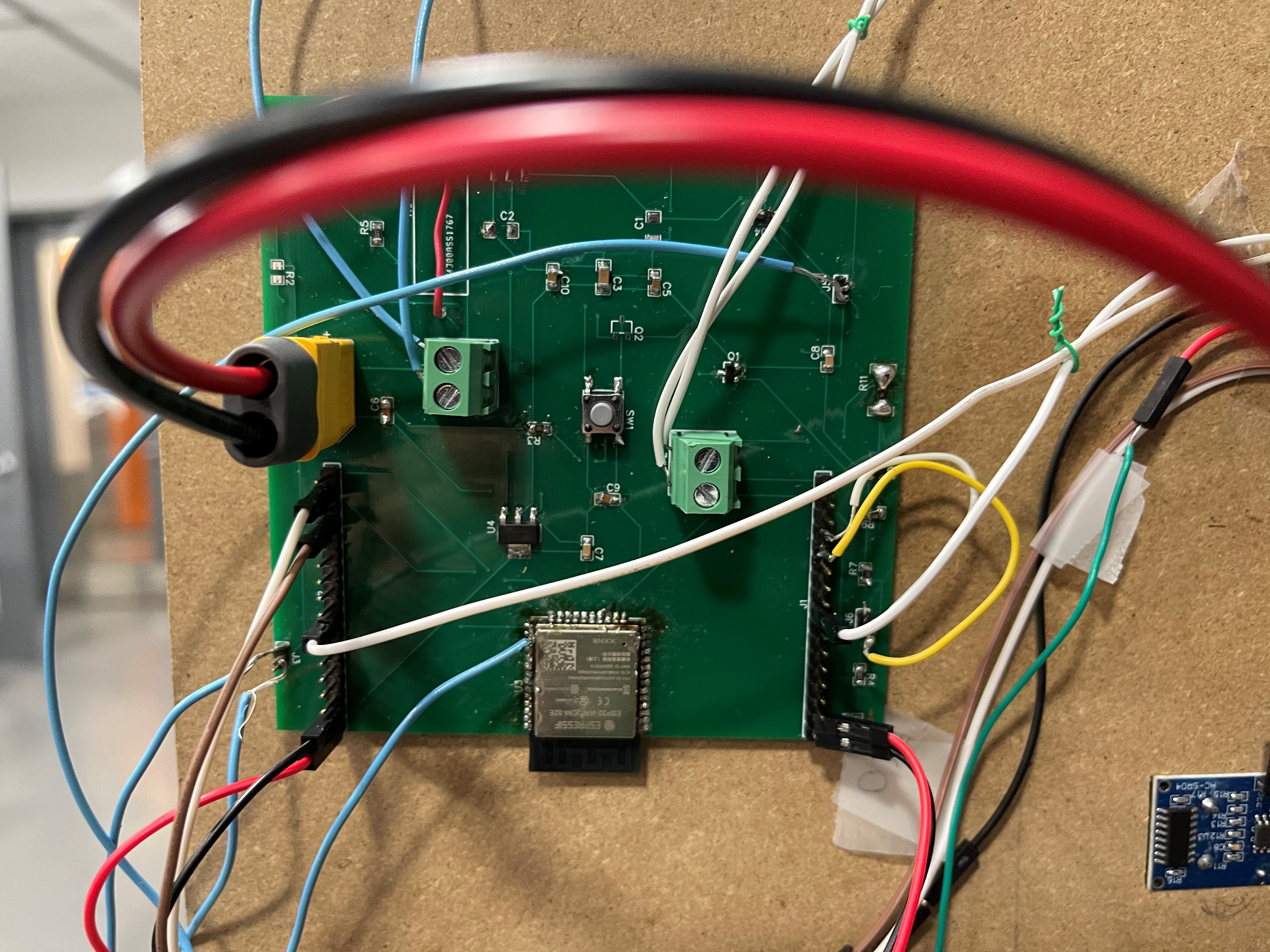 ELECTRICAL & COMPUTER ENGINEERING
GRAINGER ENGINEERING
SUCCESSES...
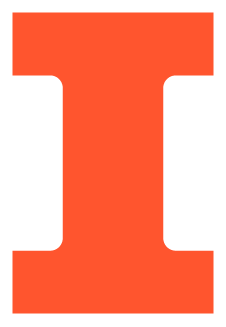 AI and Camera: 
high true positive rate, high true negative rate
Might detect a dog as a person, but it will eventually classify it as a dog
Power:
Successful 12V, 5V, and 3.3V conversion.
Using 3.3V microcontroller pin to control a 12V circuit with MOSFETs
Peripherals and Control:
Control program on ESP32: decode, display, and decide
Successfully reading from ultrasonic, outputting music from speakers, and unlocking latch.
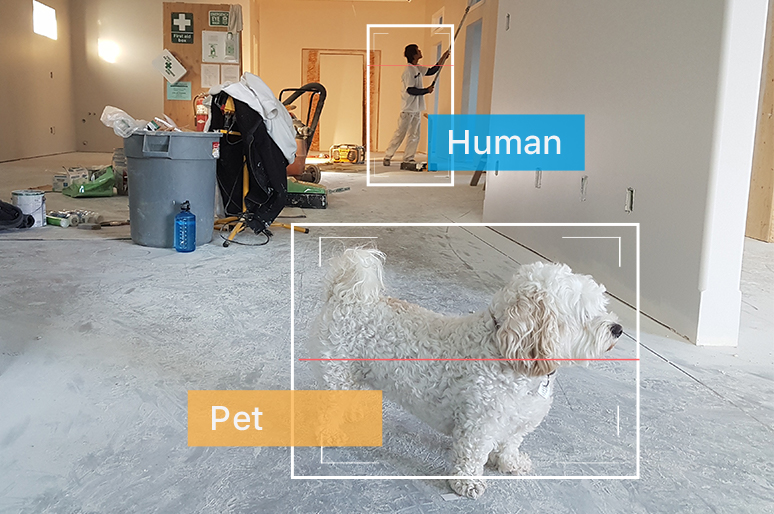 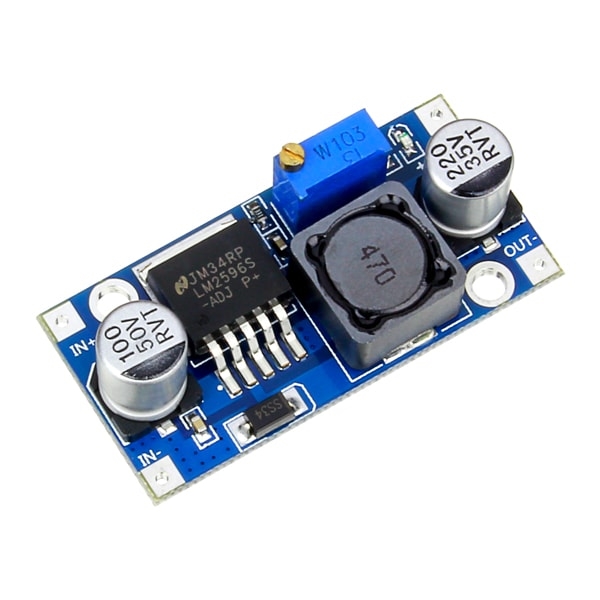 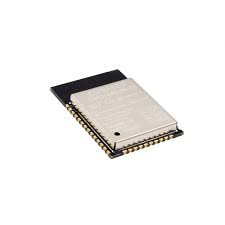 ELECTRICAL & COMPUTER ENGINEERING
GRAINGER ENGINEERING
…AND CHALLENGES
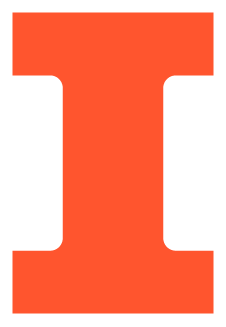 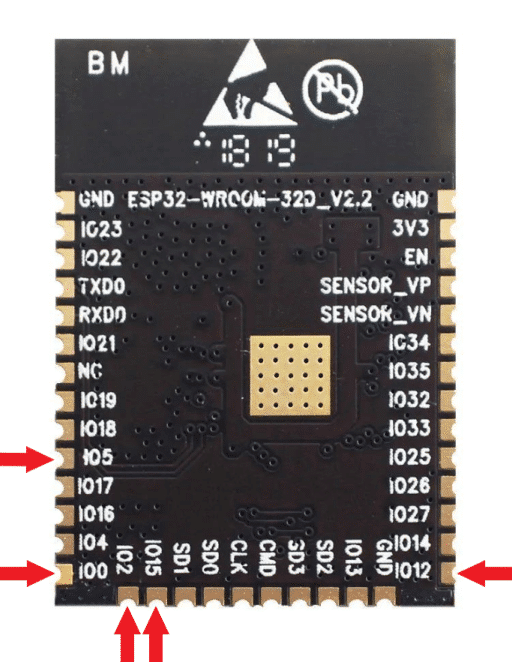 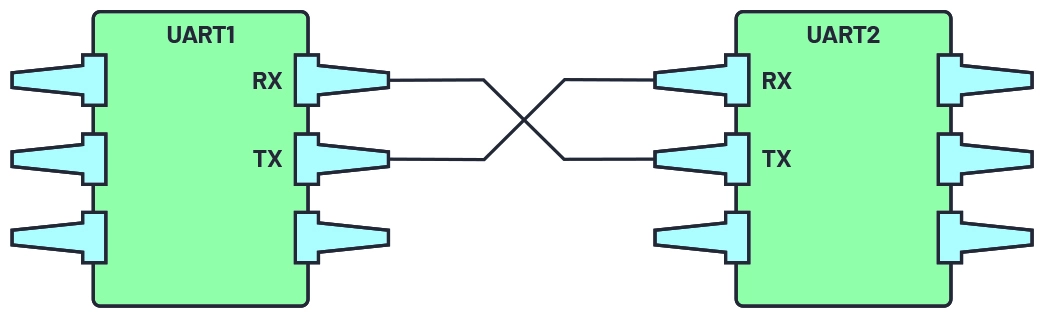 “No serial data connection” in Arduino
Rx/Tx connections for UART
Boot up the ESP32 with proper strapping pins: both GPIO 0 and EN to ground

ESP32 decided to burn itself and die
Bad soldering
Maybe due to the high current from the direct connection with Raspberry Pi
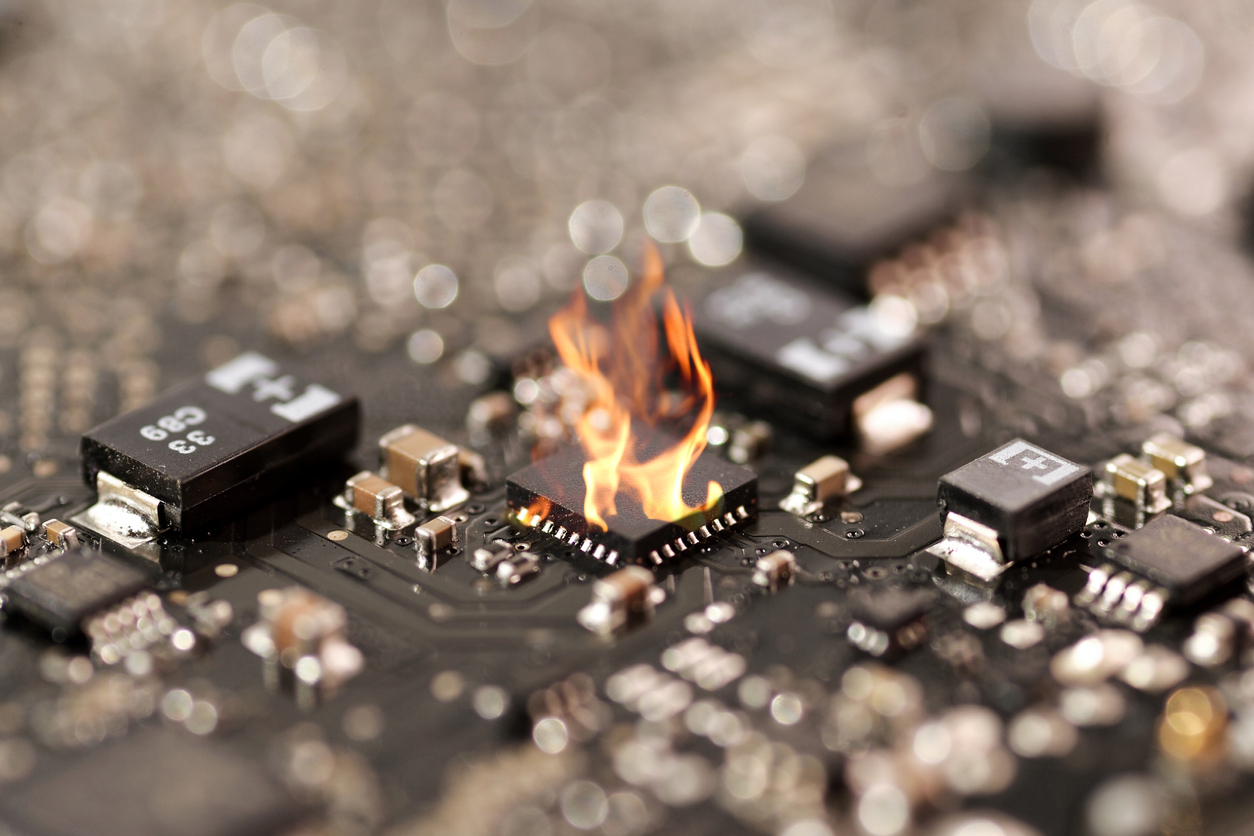 ELECTRICAL & COMPUTER ENGINEERING
GRAINGER ENGINEERING
…AND CHALLENGES
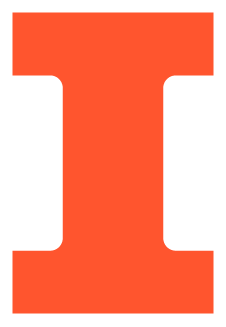 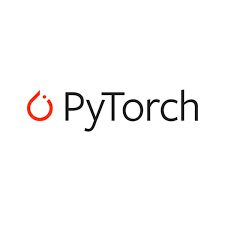 Cannot get video stream from the camera in Python
OpenCV build issues
Raspberry Pi camera driver compatibility issues

Overheating voltage converter? Program not running? Floating signal voltages? ...
ALL SOLVED
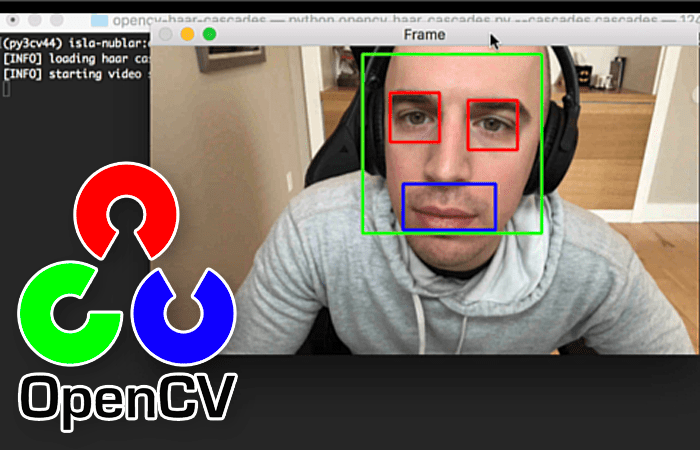 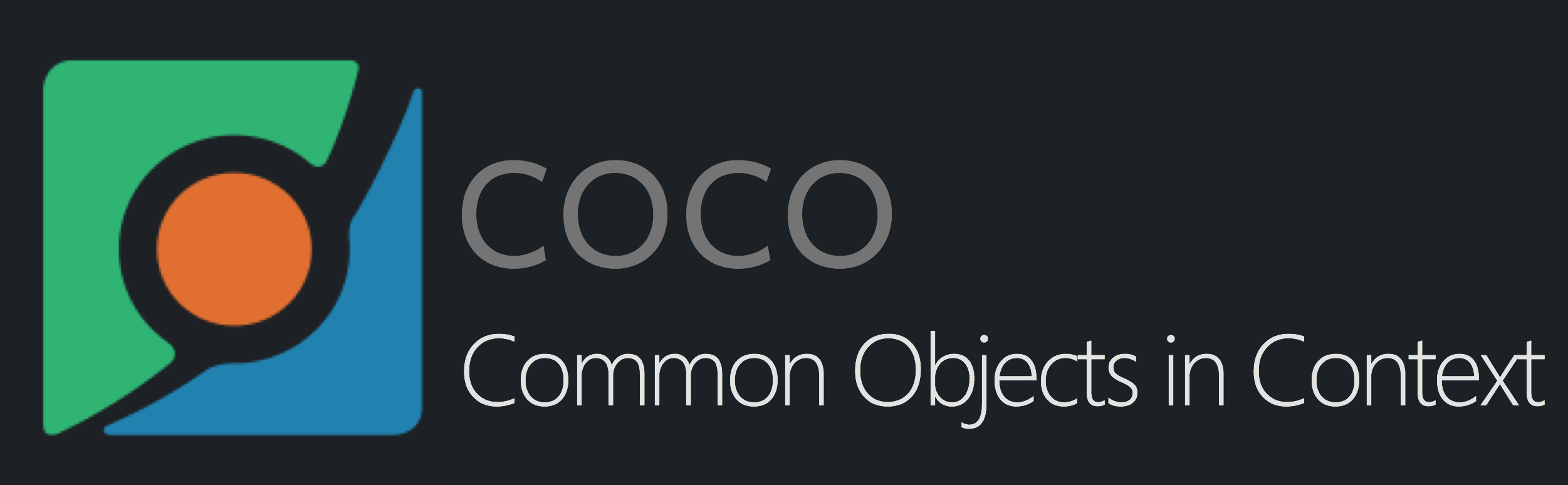 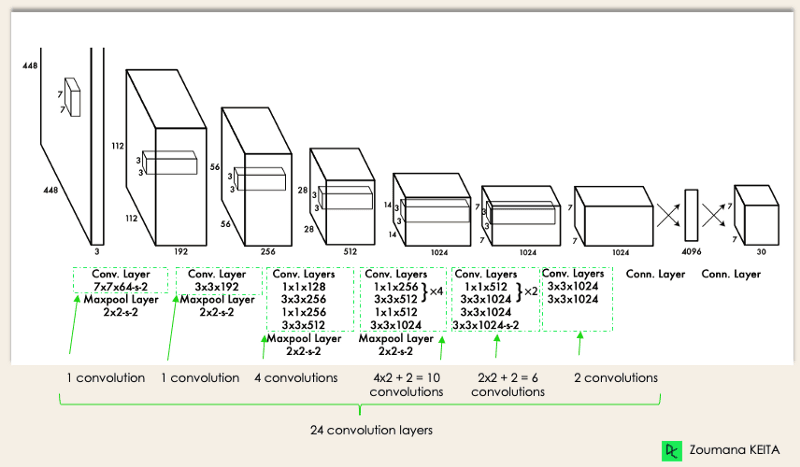 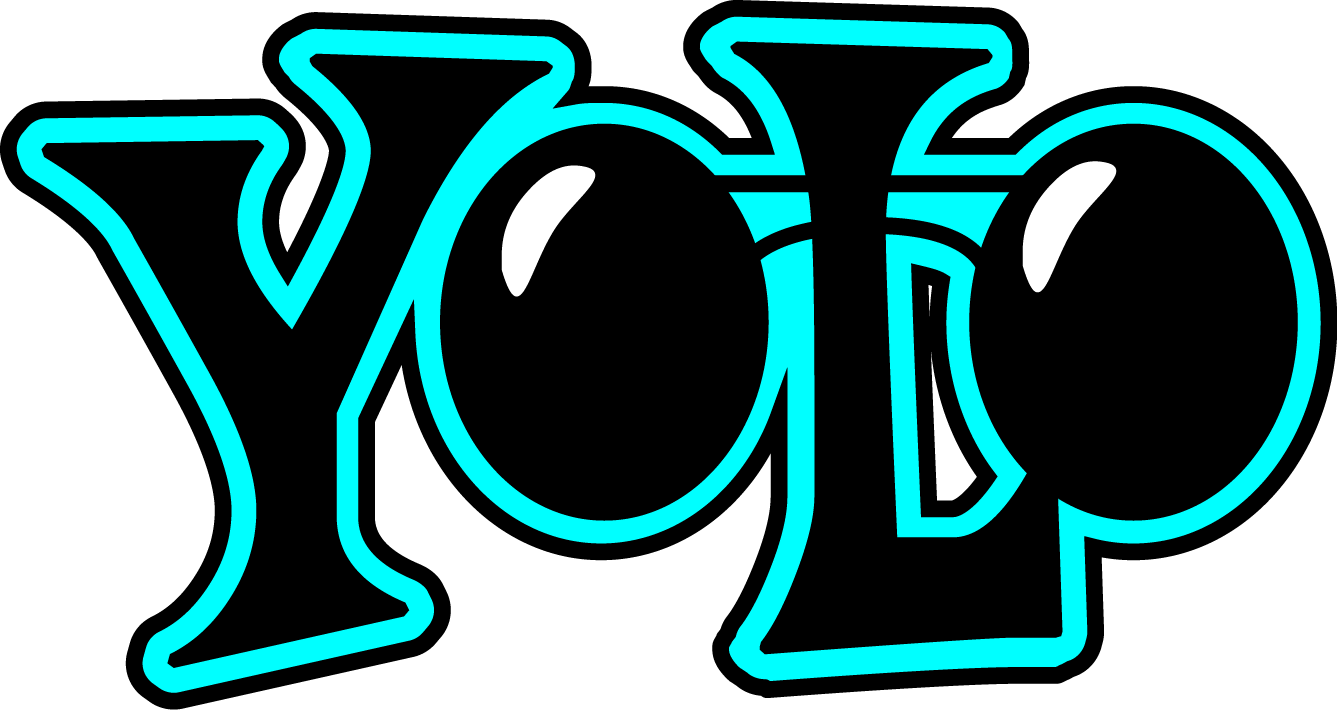 ELECTRICAL & COMPUTER ENGINEERING
GRAINGER ENGINEERING
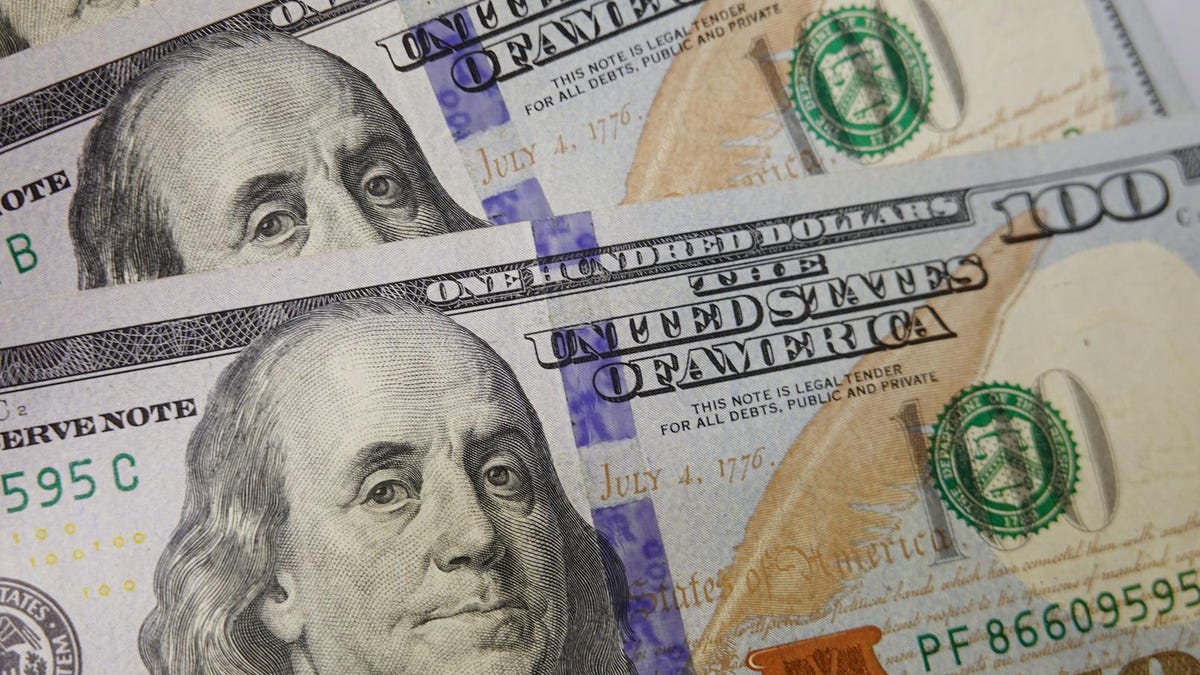 Project Conclusion
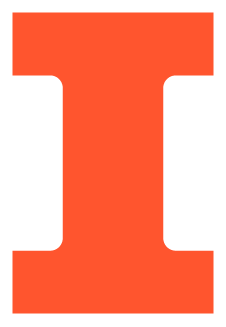 Sacrifices: 5 ESP32 chips, 6 Ultrasonic Sensors, 7 PCB boards, 10 AMS117-5V, trillions of capacitors and resistors.
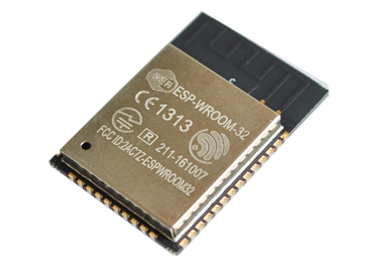 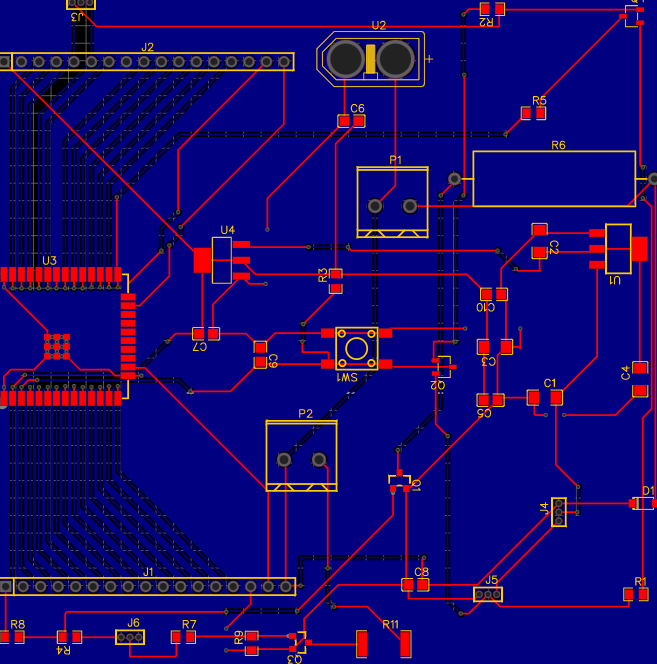 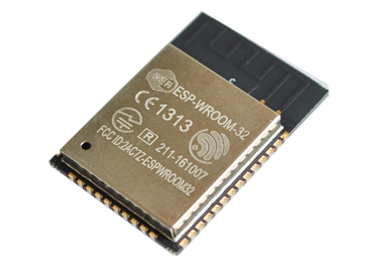 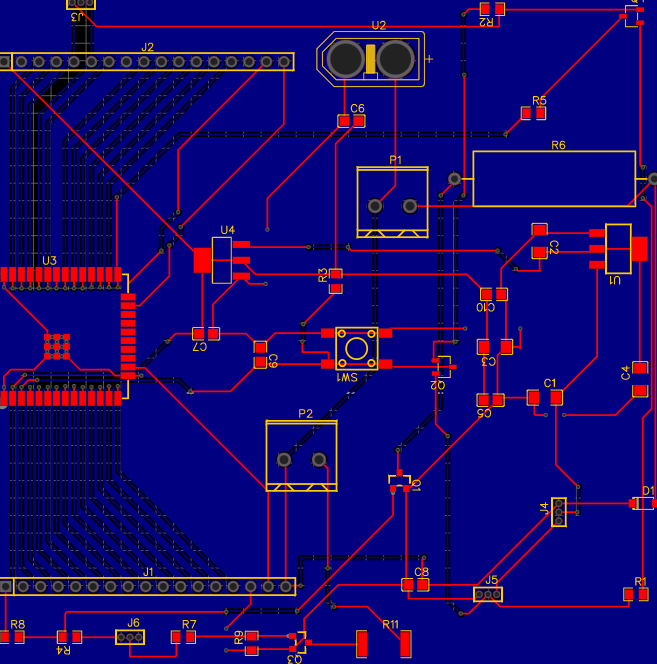 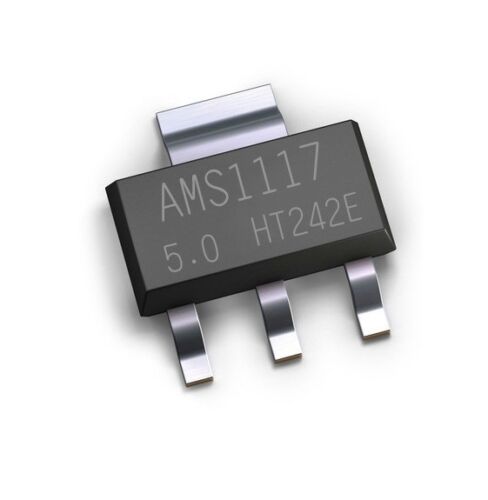 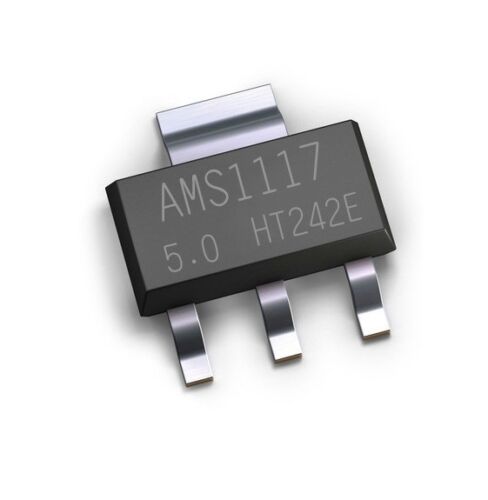 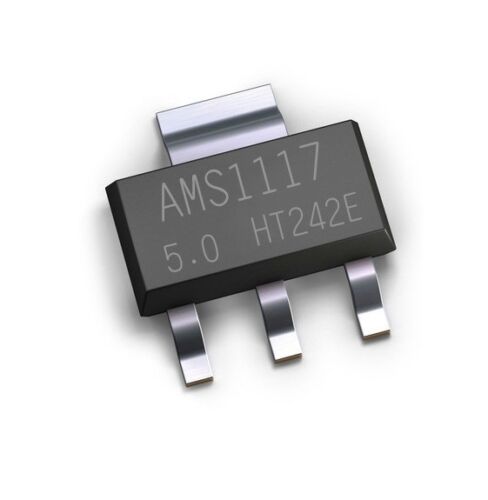 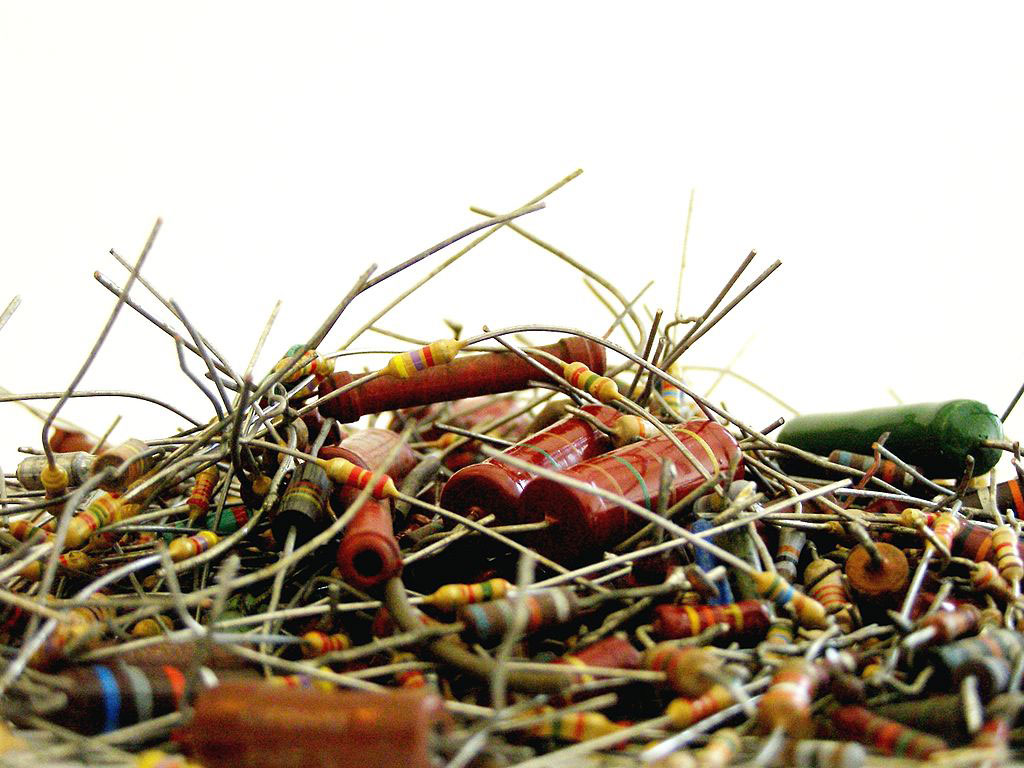 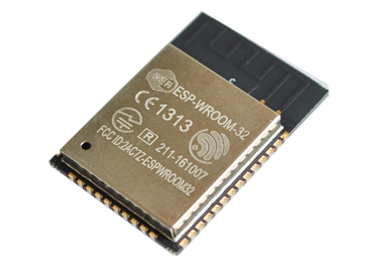 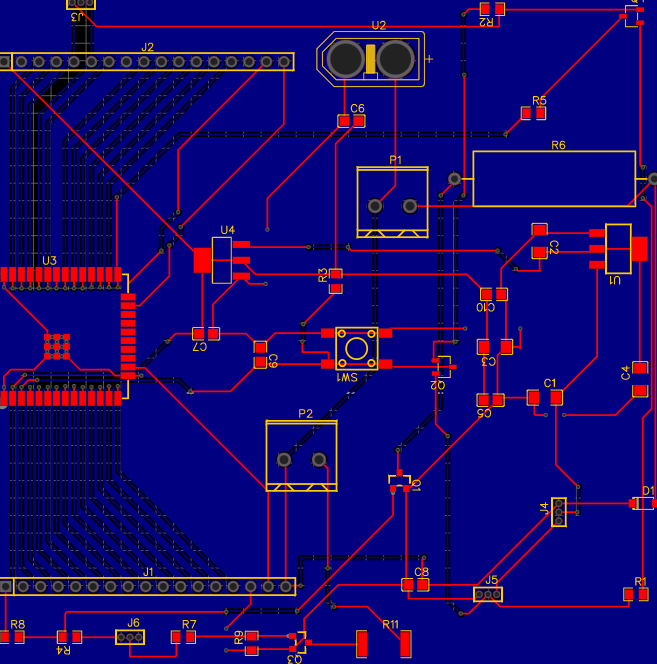 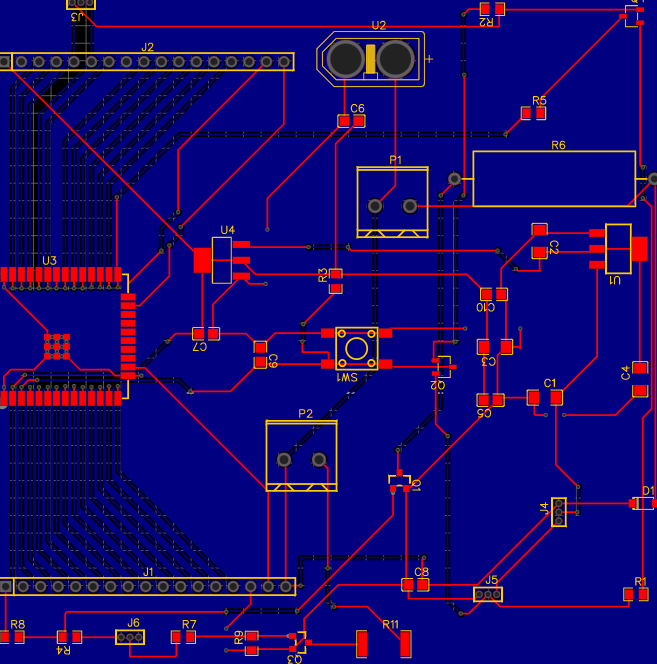 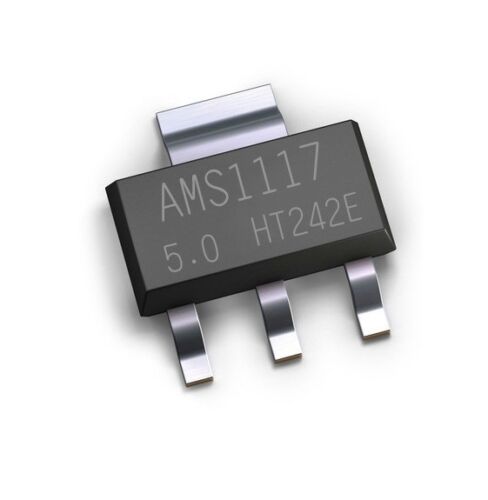 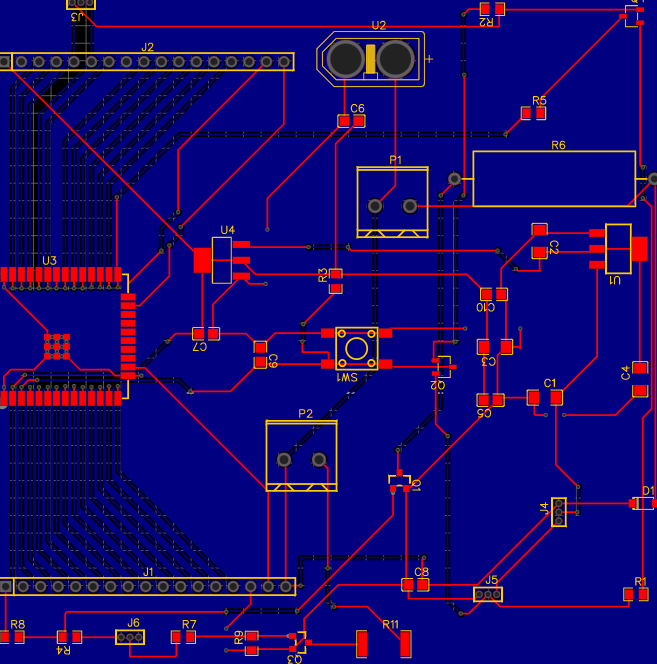 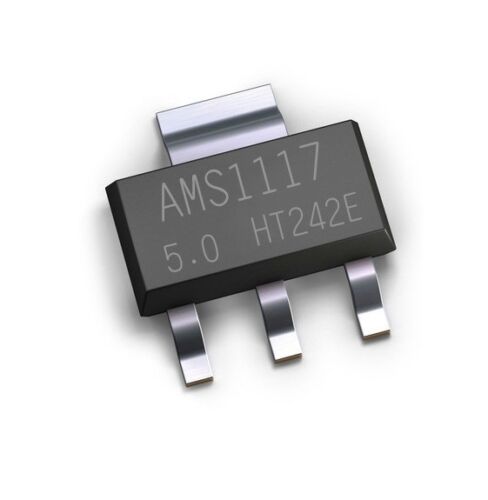 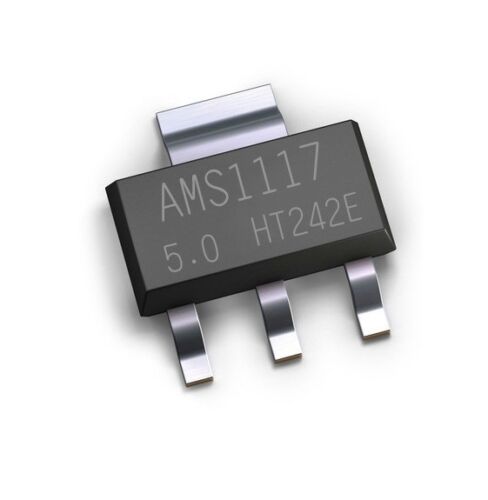 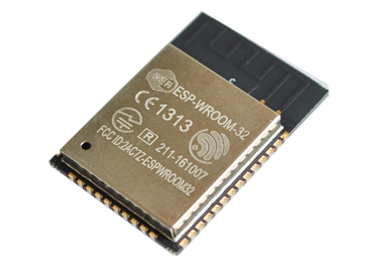 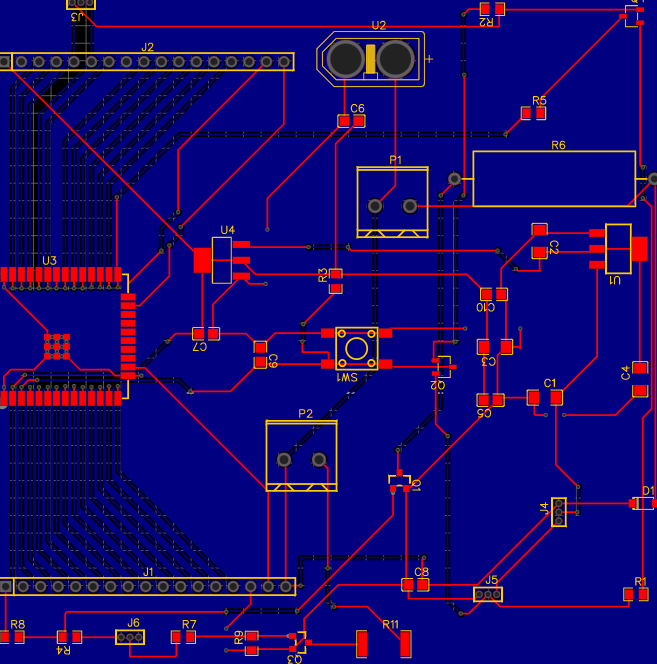 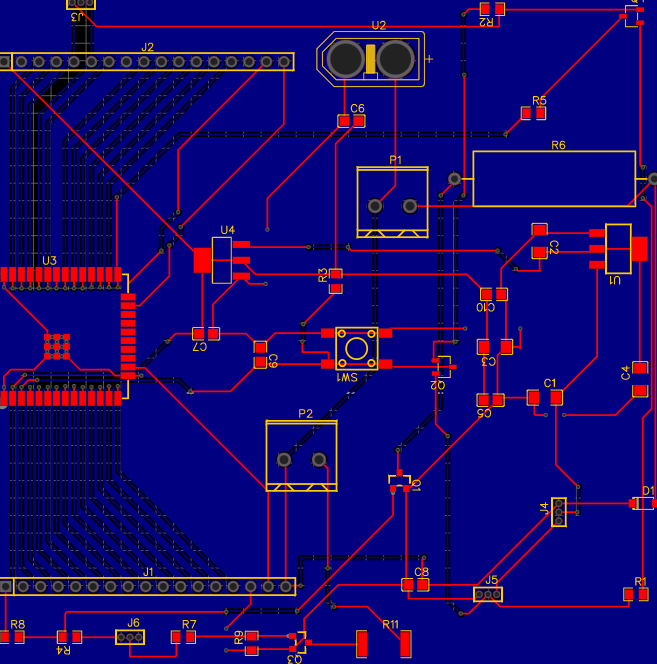 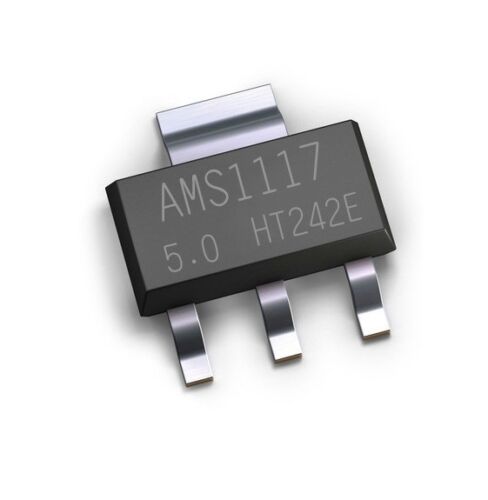 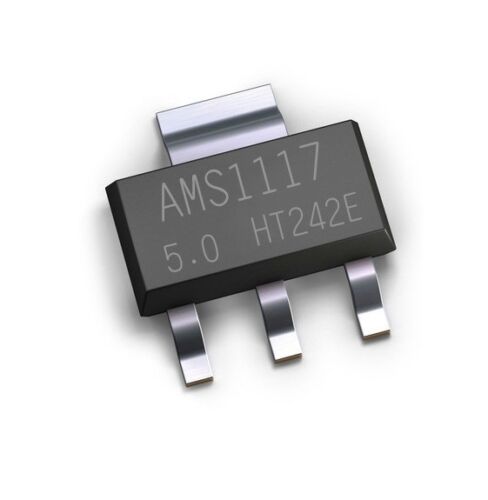 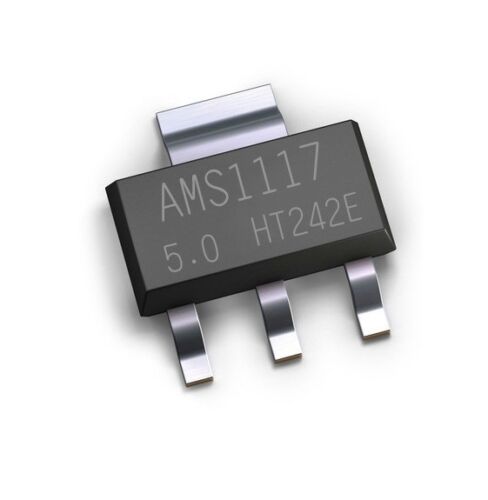 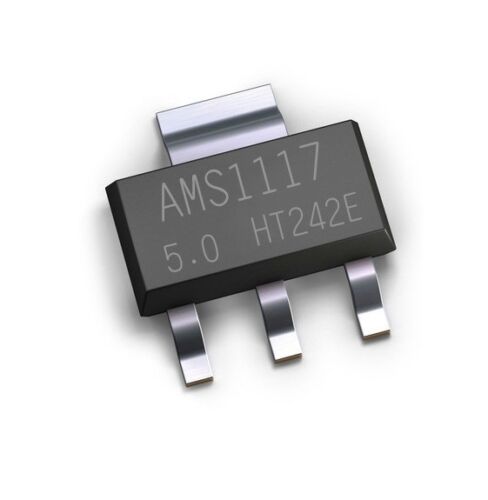 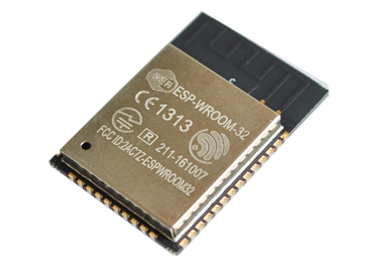 ELECTRICAL & COMPUTER ENGINEERING
GRAINGER ENGINEERING
PROJECT CONCLUSION
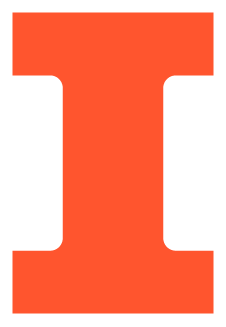 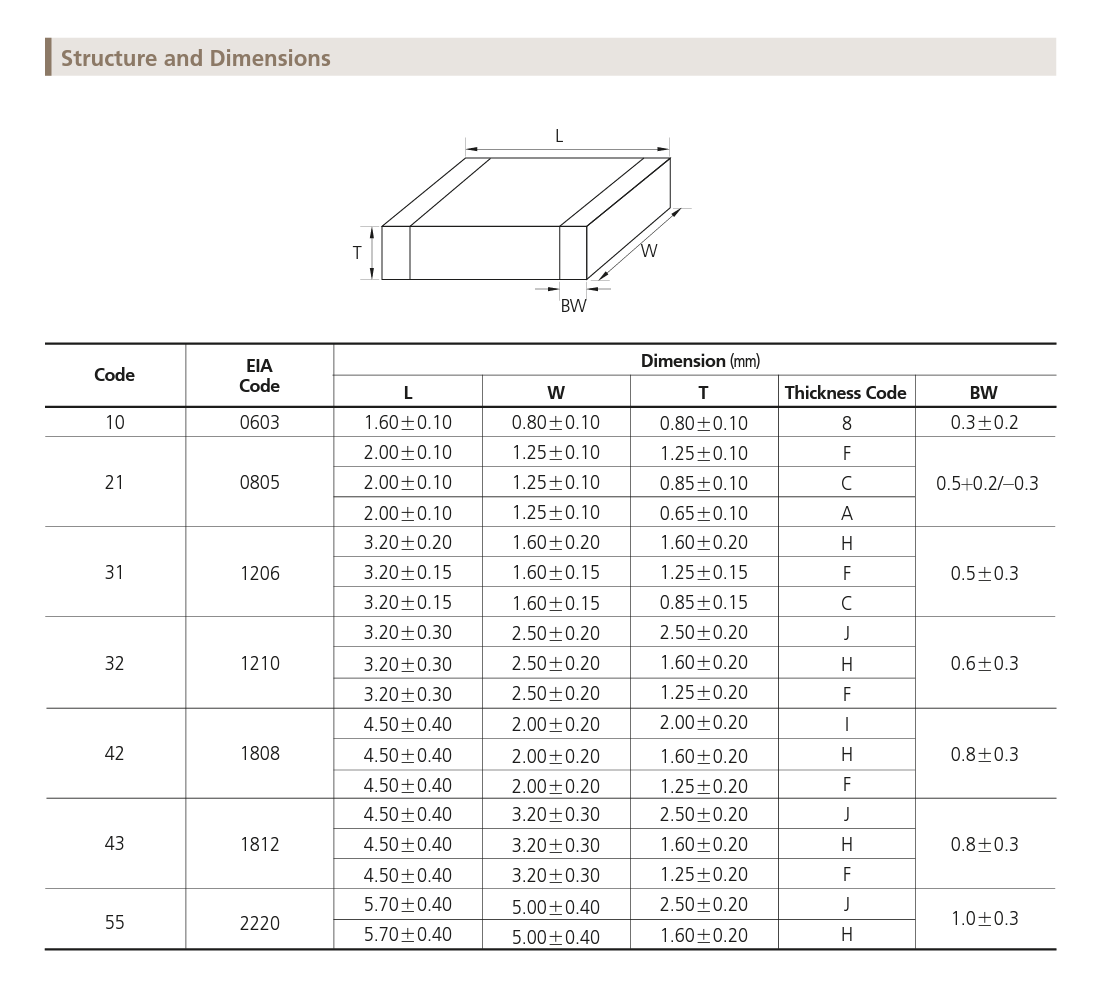 Lessons: 
PCB design process
Pay attention to packaging and dimension
Always consider the current and voltage limits in every connection
Always do more
Ordered excessive parts (Yes, we had thousands of capacitors)
Designed extra pin connections
Made multiple spare boards
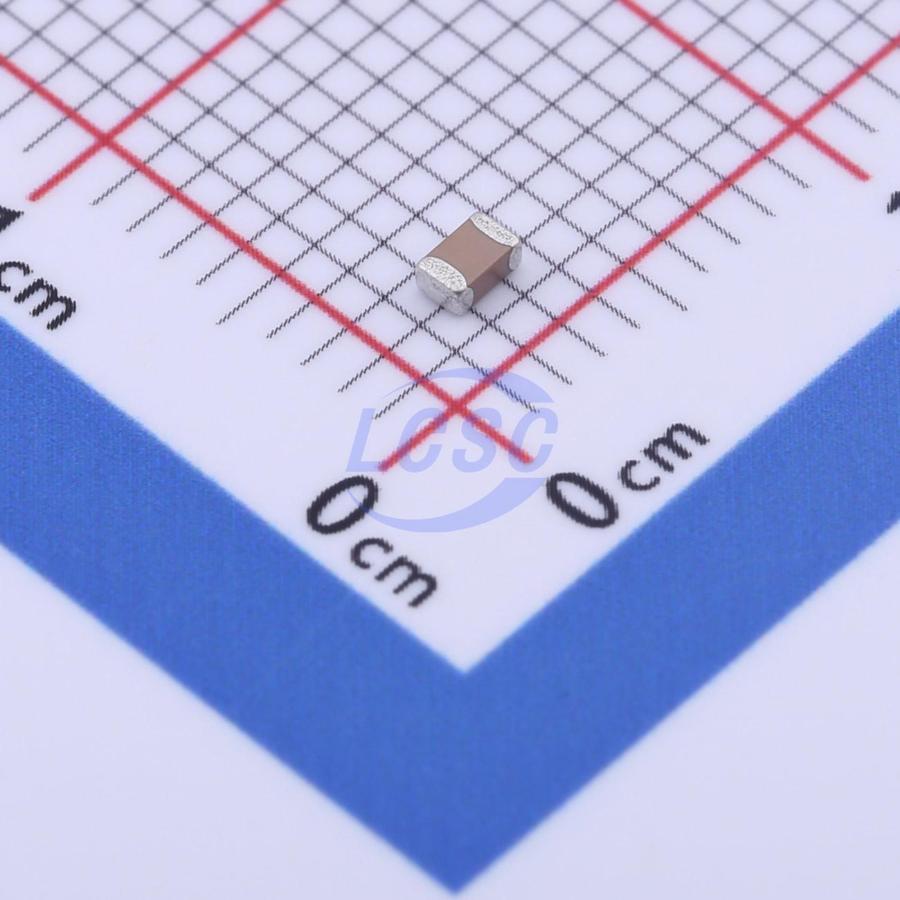 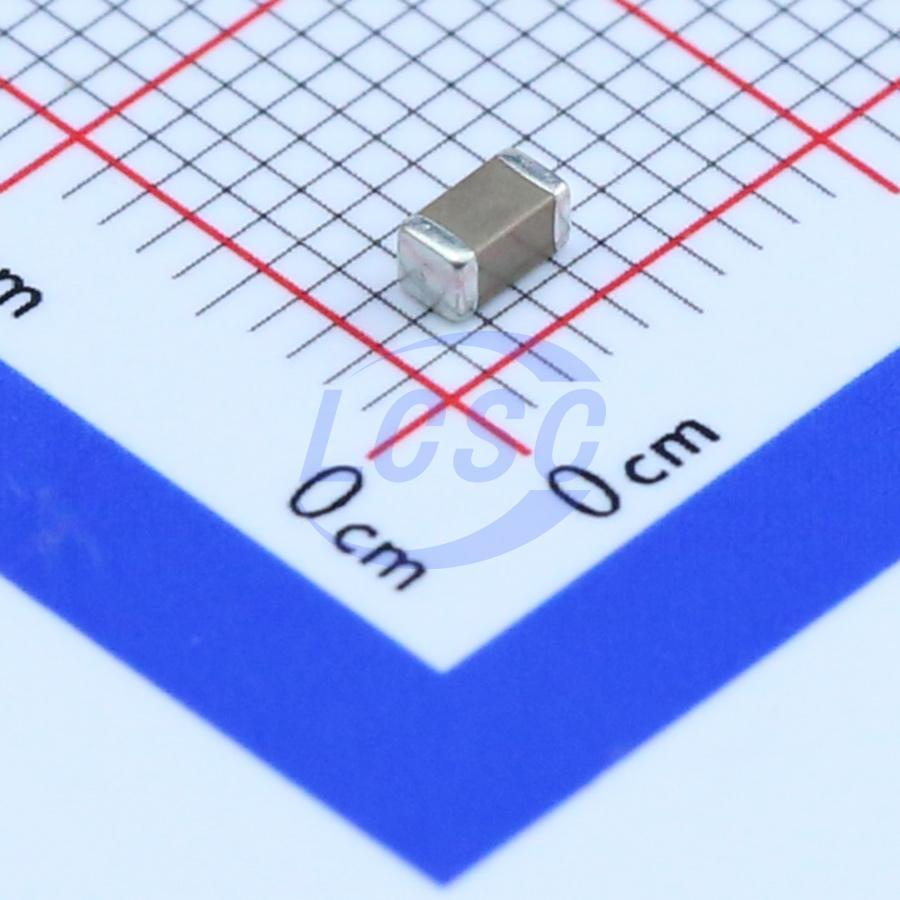 ELECTRICAL & COMPUTER ENGINEERING
GRAINGER ENGINEERING
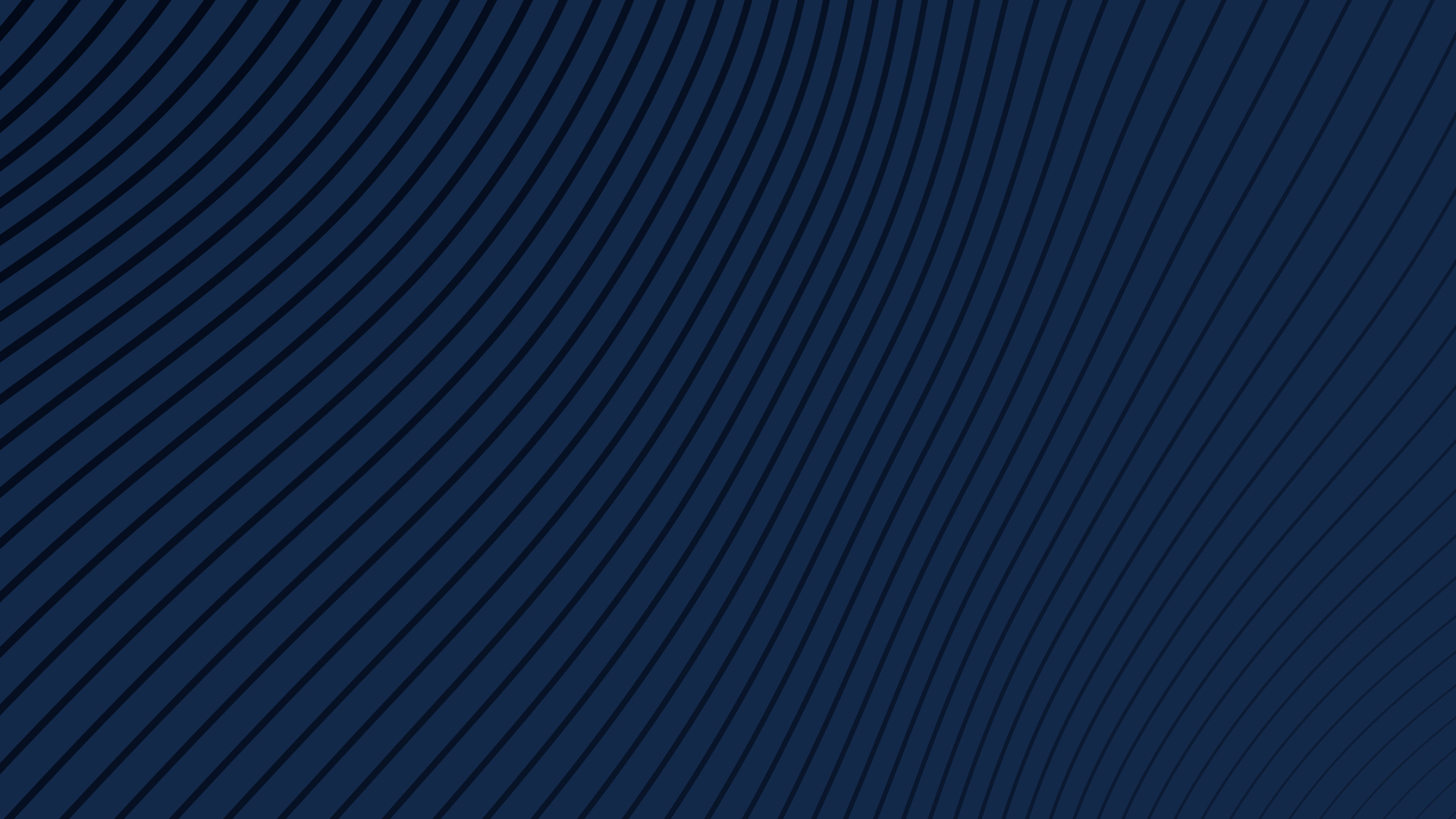 RECOMMENDED FURTHER WORK​
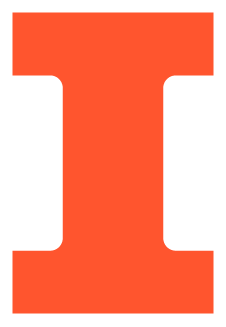 Multithreading in Python to speed up the AI model​

 More integrated PCB: buck converter, auto reset, auto boot, USB connection​ 	
	
 Customized trained AI model for specific pet

Wireless Communication and Application
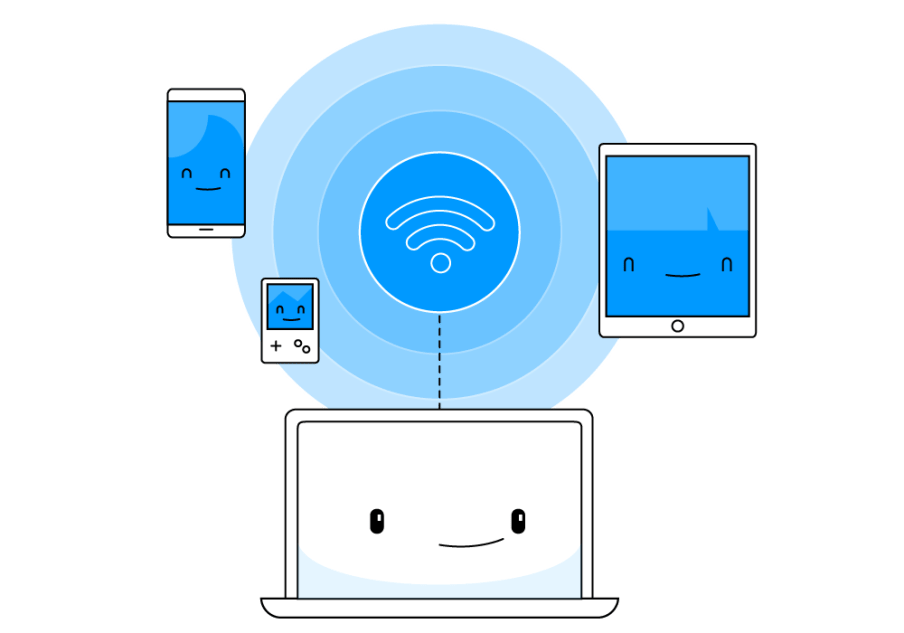 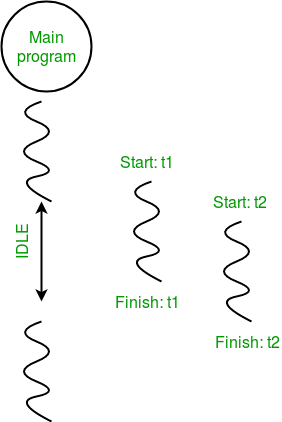 GRAINGER ENGINEERING
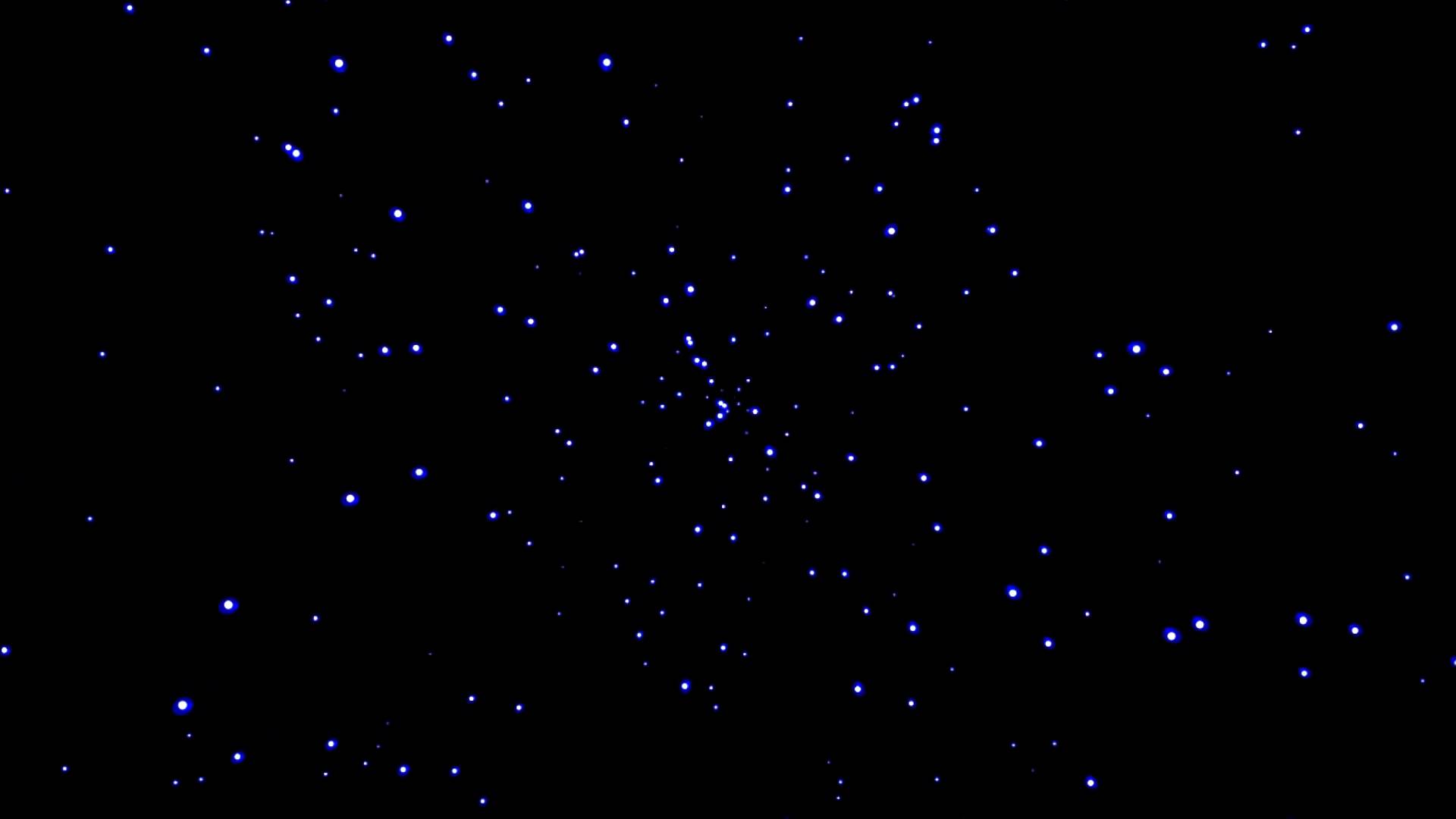 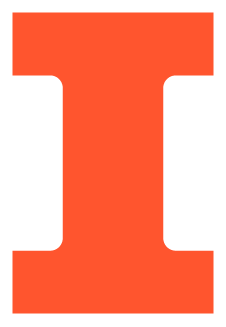 In conclusion, we successfully designed the hardware and software that meet our requirements
ELECTRICAL & COMPUTER ENGINEERING
GRAINGER ENGINEERING
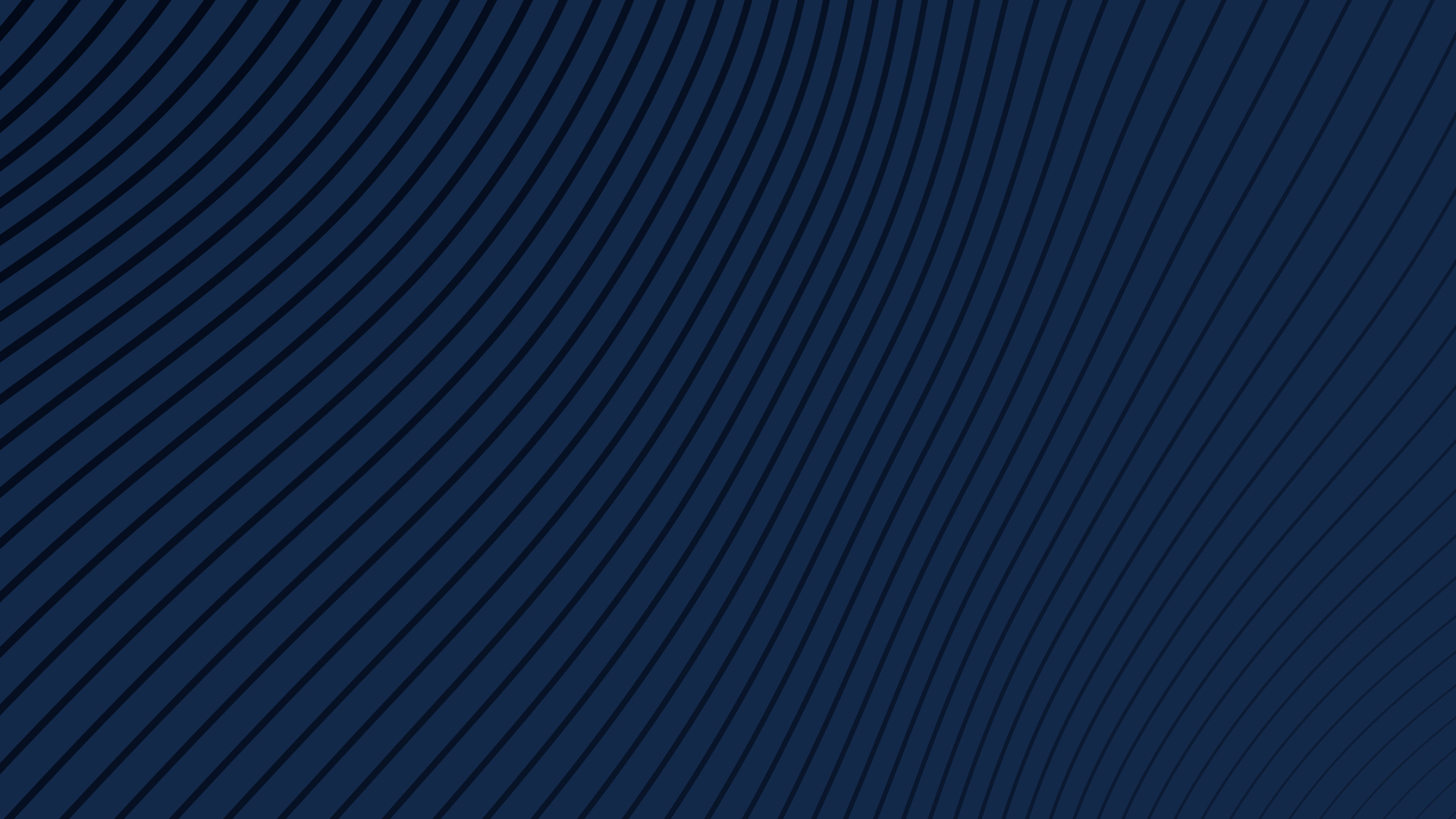 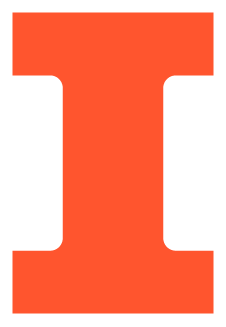 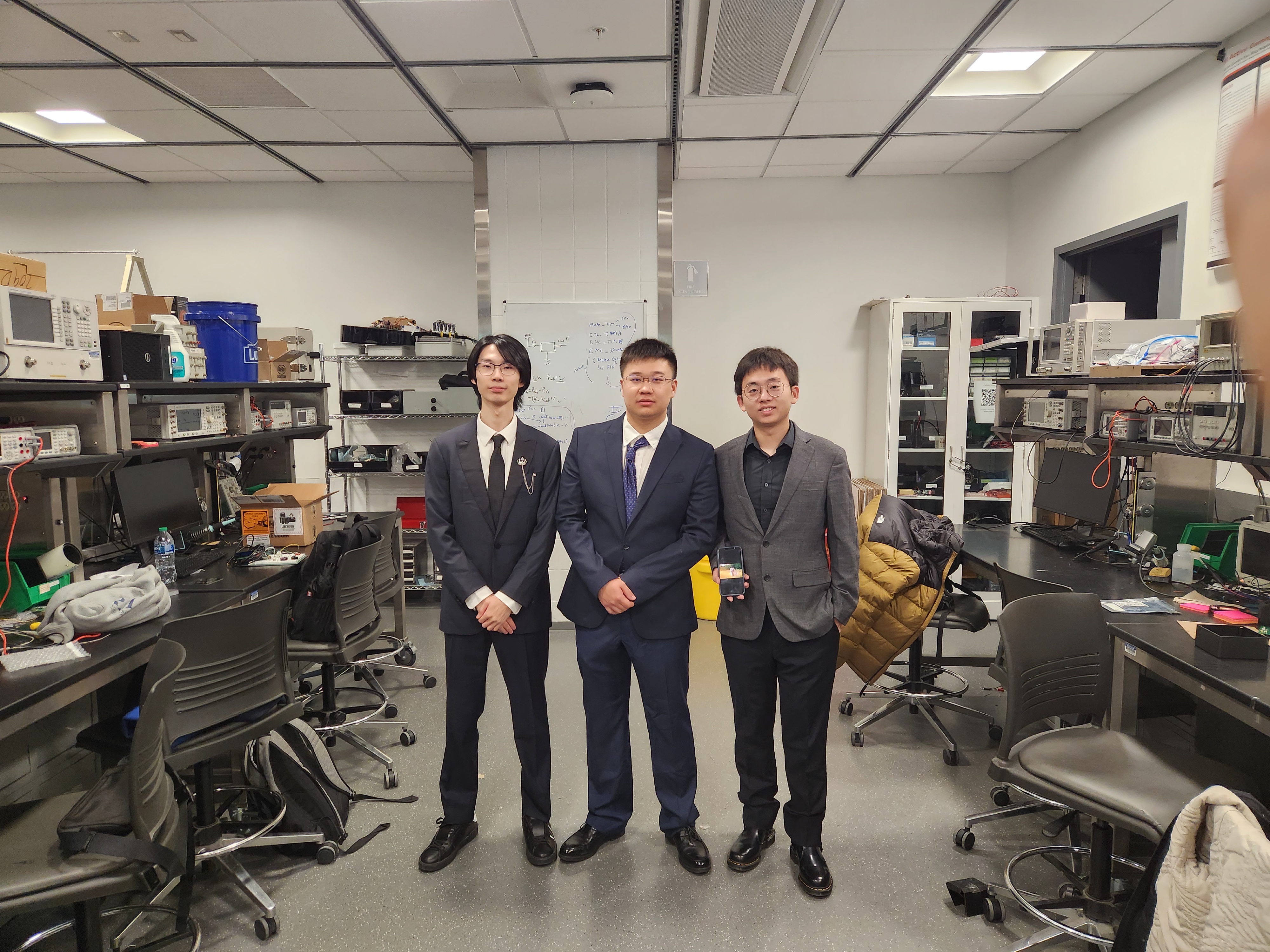 Thank You!
ELECTRICAL & COMPUTER ENGINEERING
GRAINGER ENGINEERING
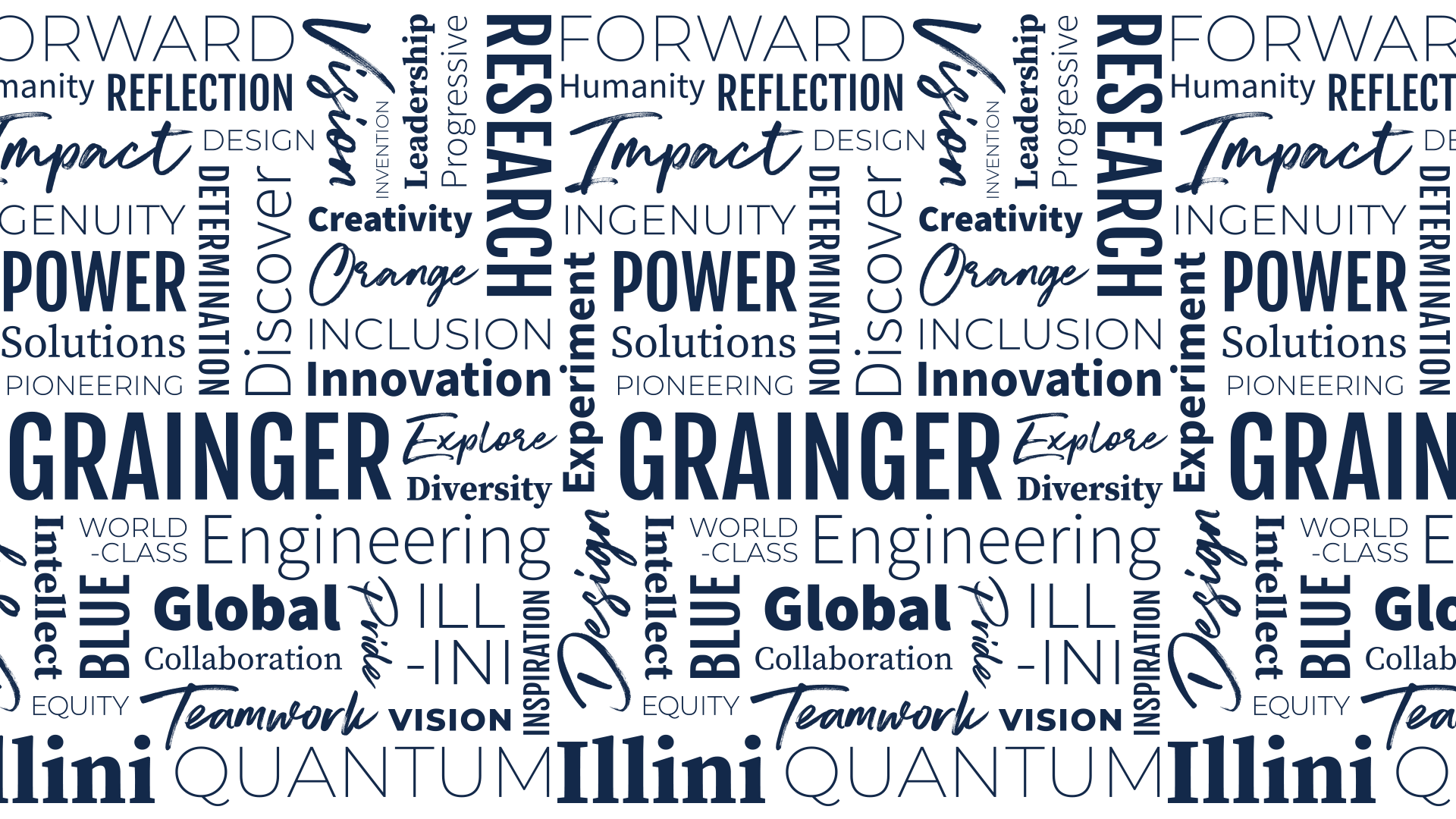 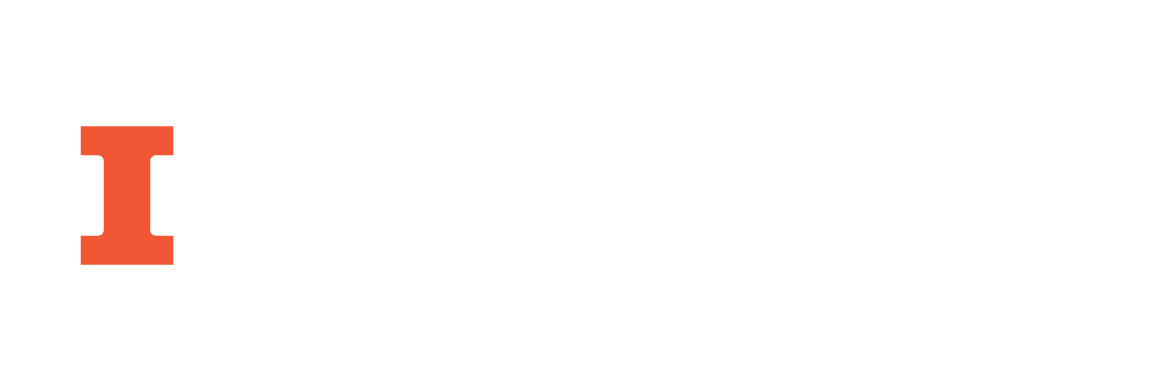